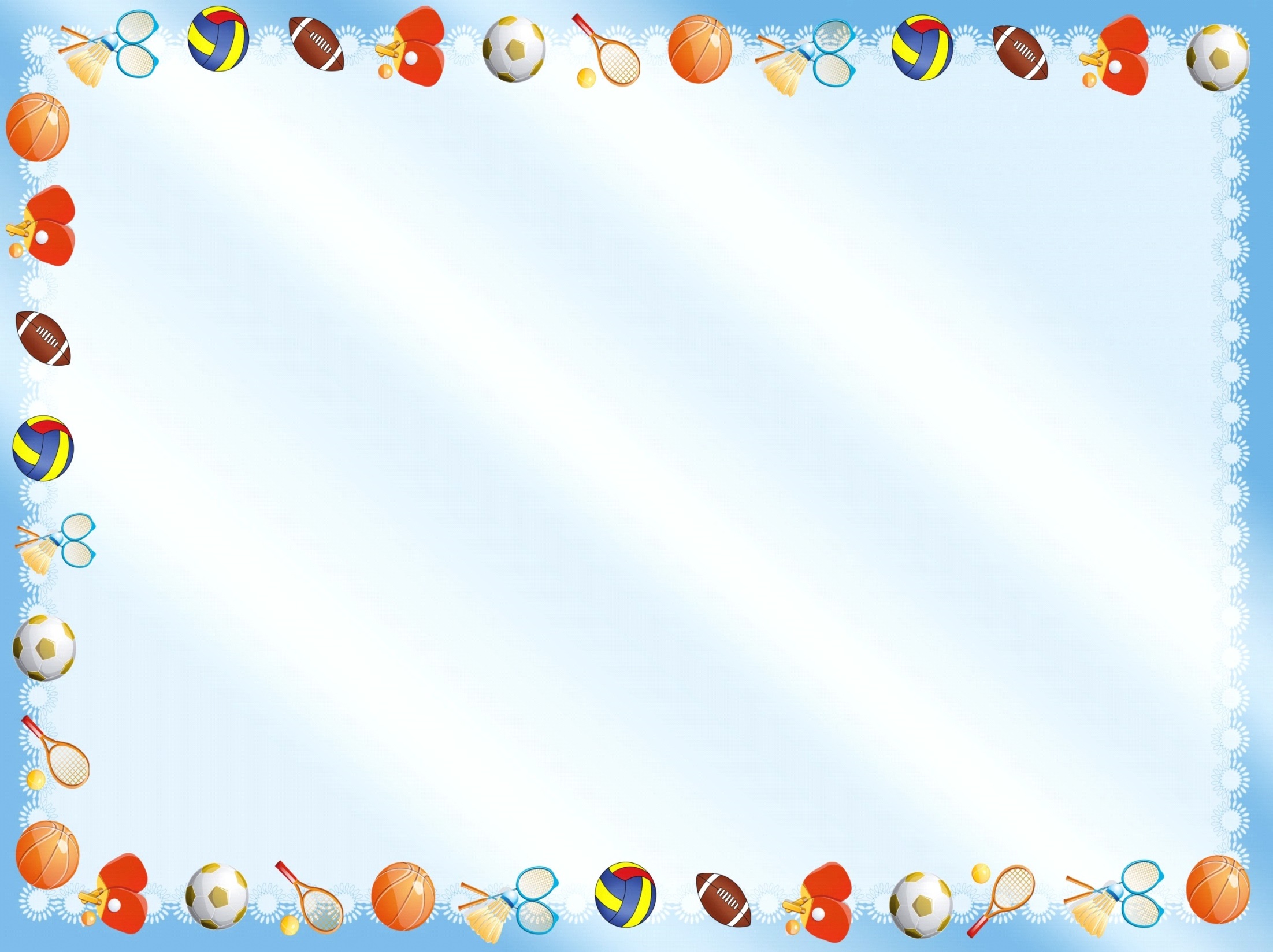 Тема самообразования:
«Формирование предпосылок функциональной грамотности через применение квест-технологий в ДОУ»





Подготовила
инструктор по Ф.К.:
Крапивкина Н.А.
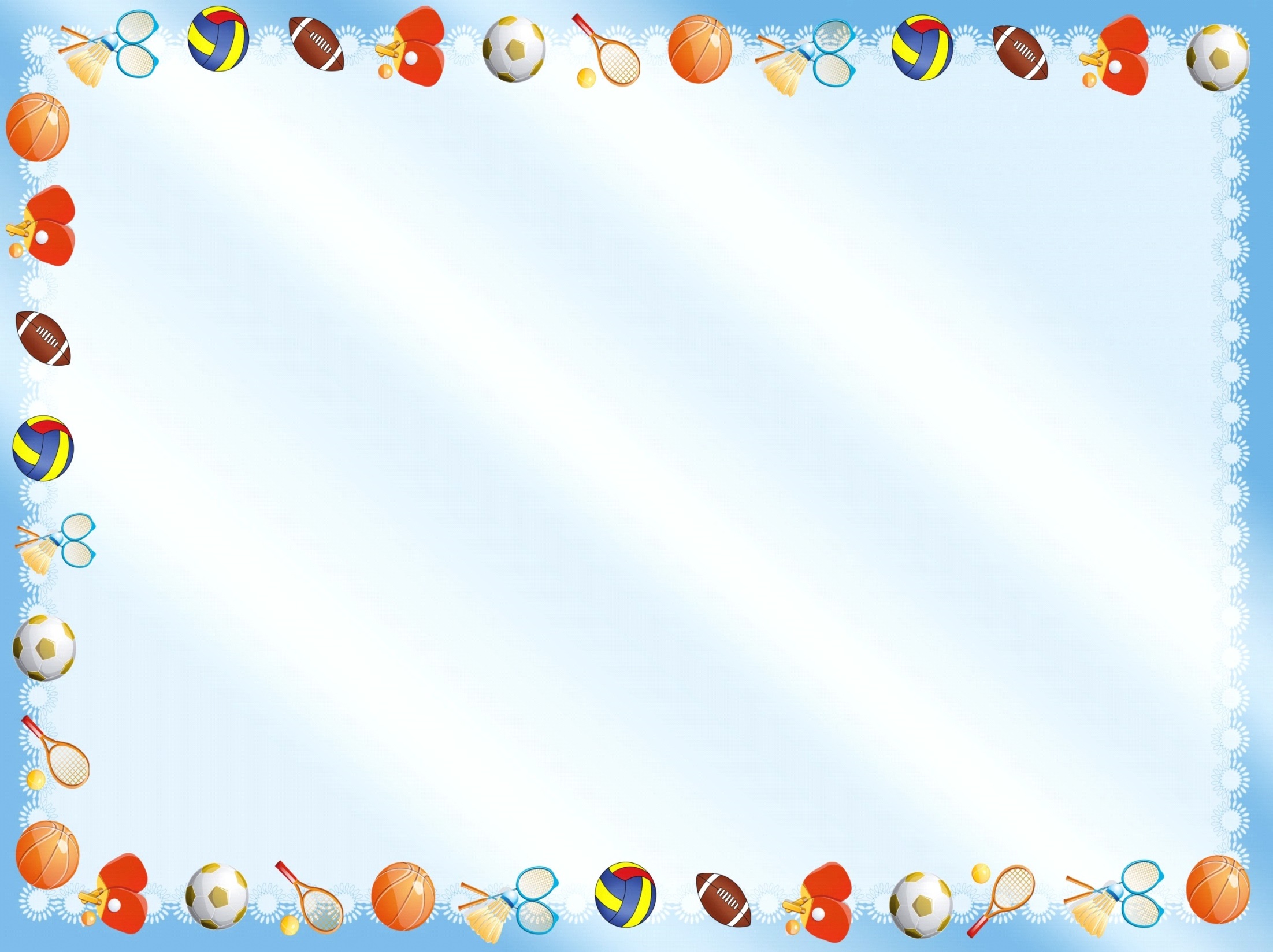 Квест- это инновационная форма организации образовательной деятельности детей в ДОУ.

Задачи:
Способствовать всестороннему развитию детей;
Развивать социально-коммуникативных качества путем коллективного решения общих задач;
Побуждать к познавательно-исследовательской деятельности, благодаря погружению в различные игровые ситуации;
Обеспечивать интеграцию содержания разных образовательных областей (согласно рекомендациям ФГОС): социально-коммуникативного, познавательного, речевого, художественно-эстетического и физического развития;
Создавать положительный эмоциональный настрой.
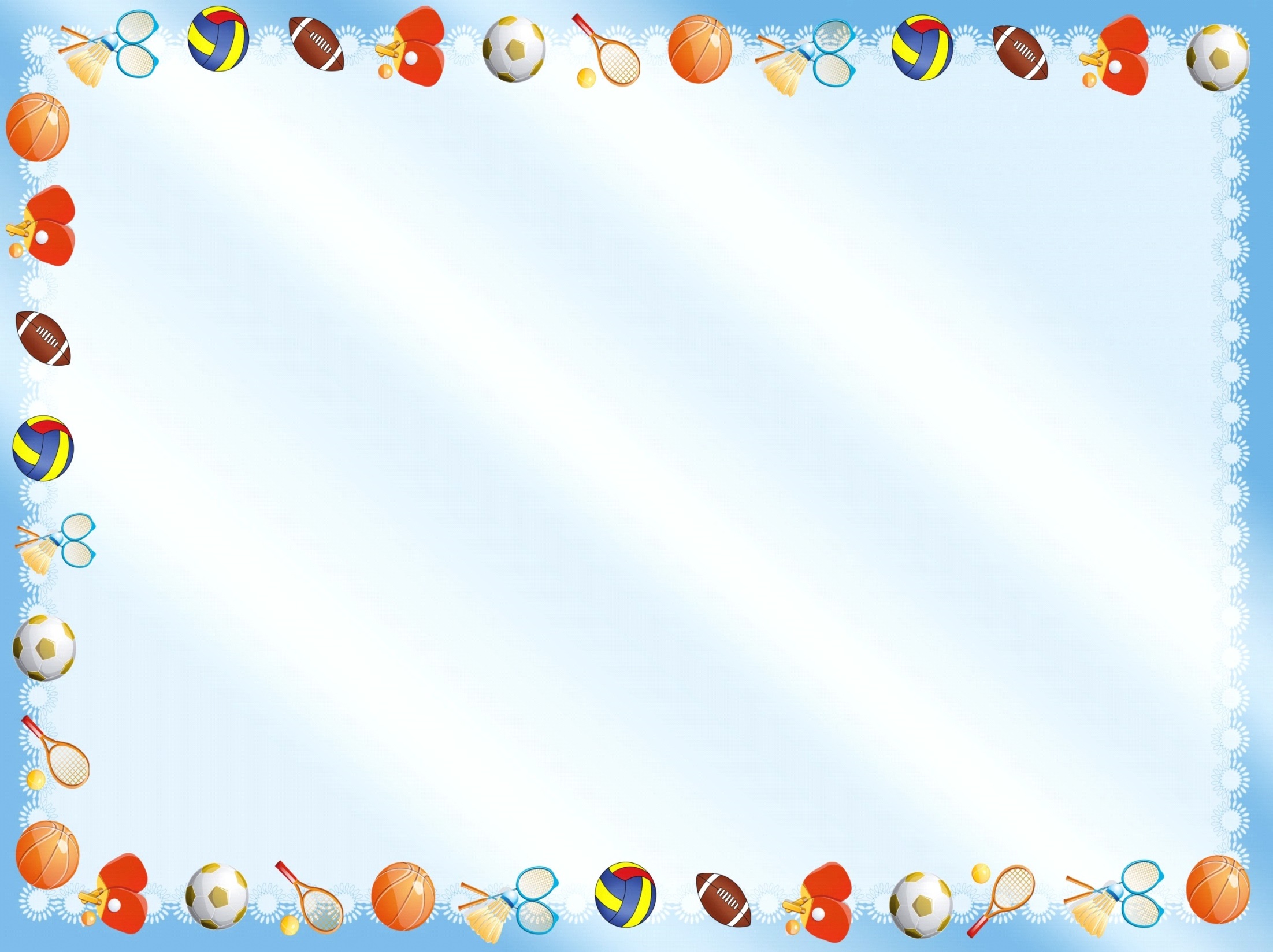 Квест-технология актуальна в контексте требований ФГОС ДО, так как она направлена на самовоспитание и саморазвитие ребёнка как личности творческой, физически здоровой, с активной познавательной позицией в ходе решения игровых поисковых задач.
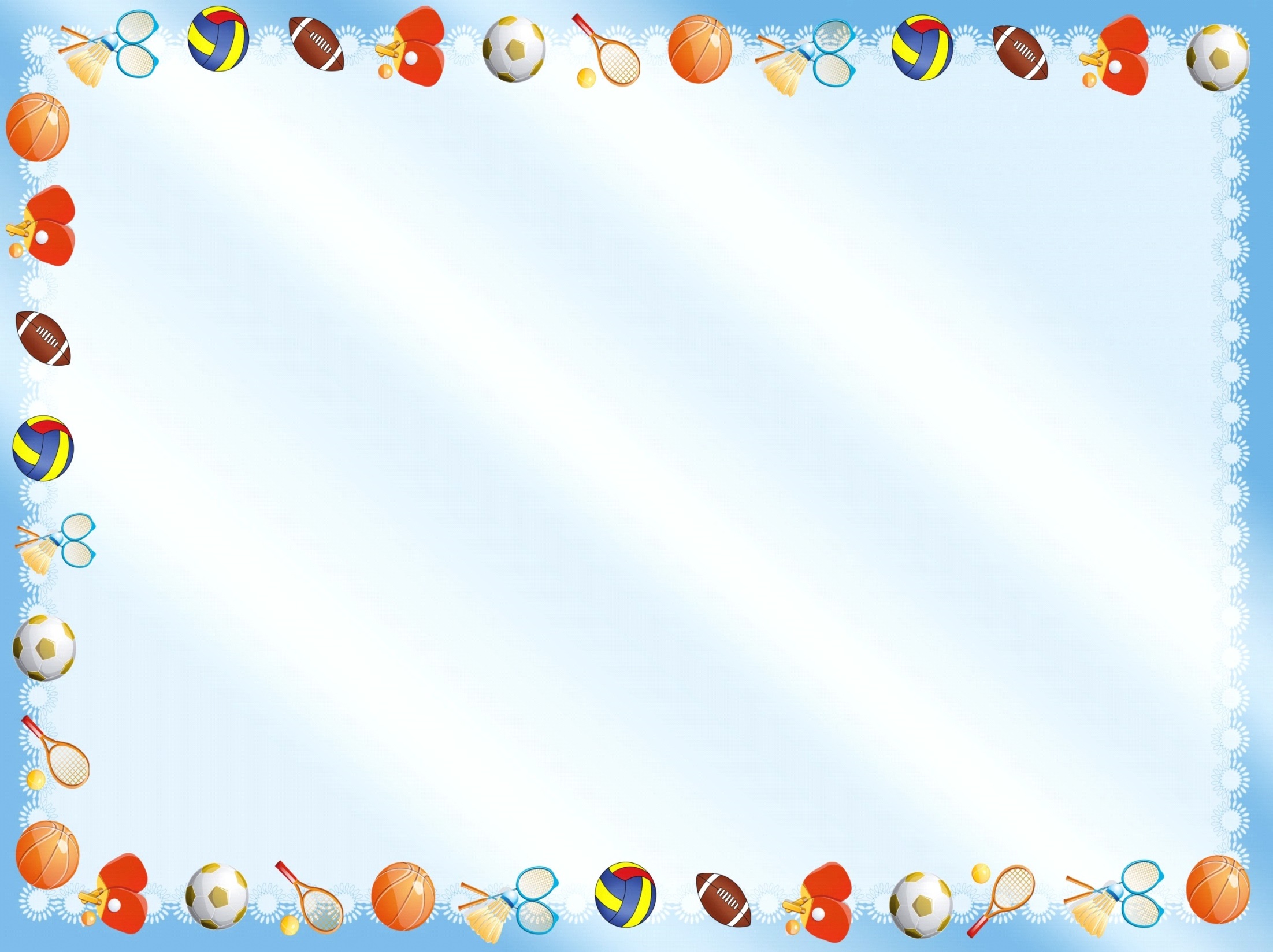 Целью моей работы по самообразованию в
 2020 – 2022 году  было: 

Повысить свой теоретический и практический  опыт по  использованию в образовательной деятельности с детьми старшего возраста  квест - технологии в условиях реализации ФГОС ДО.
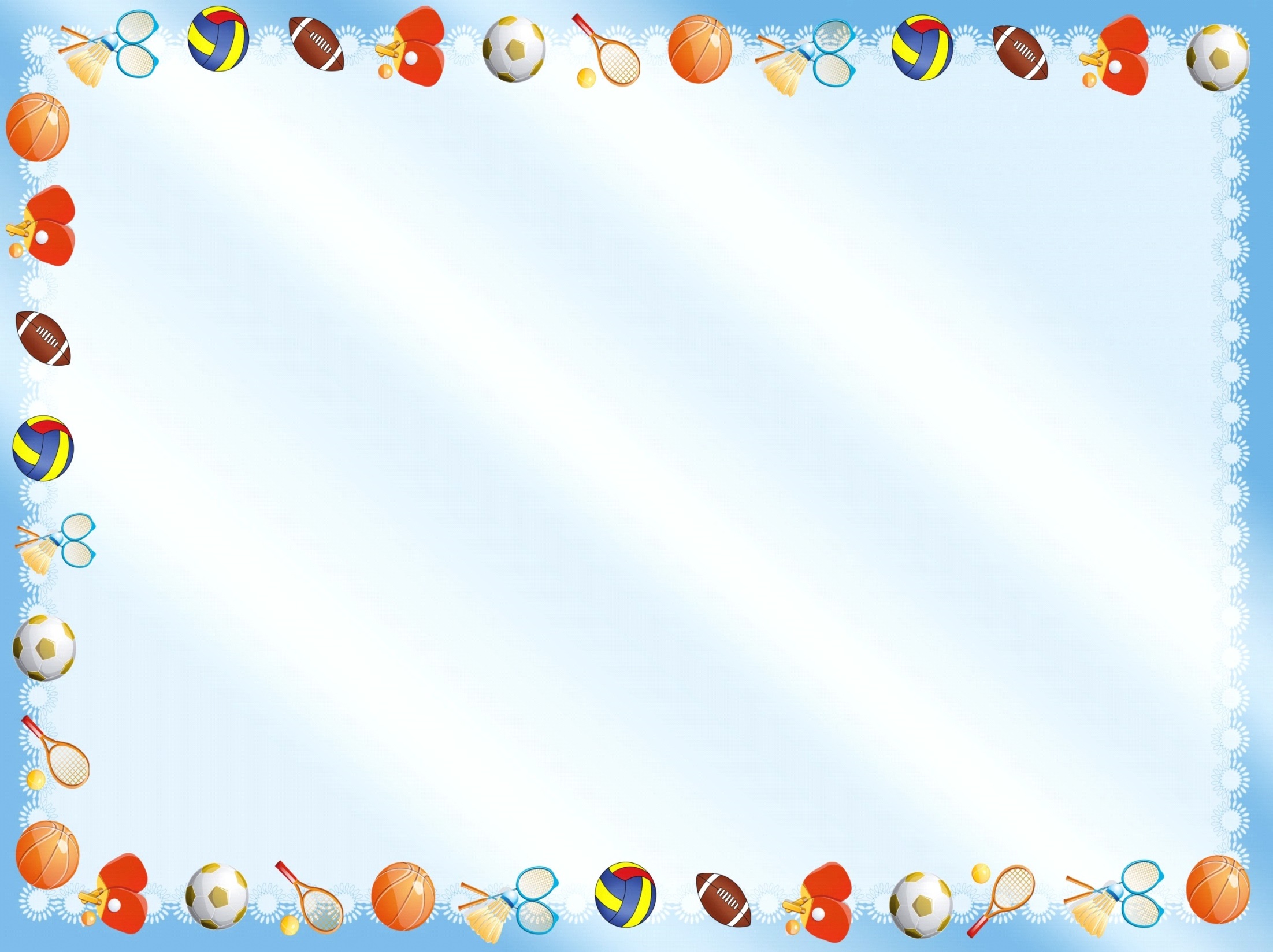 1 этап – Подготовительный (сентябрь - октябрь 2020г.)
Задачи: 1. Изучить возможности внедрения квест – технологии в образовательный процесс с дошкольниками. 
2. Определение методов и форм работы. 
3. Создание условий для эффективного использования квест - технологии. 4.  Составление   плана мероприятий на учебный год.
2 этап – Основной – практический (2020-2022 учебный год)
Задачи: 1. Практическое осуществление деятельности по внедрению квест – технологии. 
2. Повысить профессиональную компетентность педагогов, родителей по применению квест - игры.
3 этап – Заключительный (март-май  2022г.)
Задачи: 1. Осуществить распространения опыта.
 2. Провести анализ деятельности. 
3. Осуществить презентацию материалов.
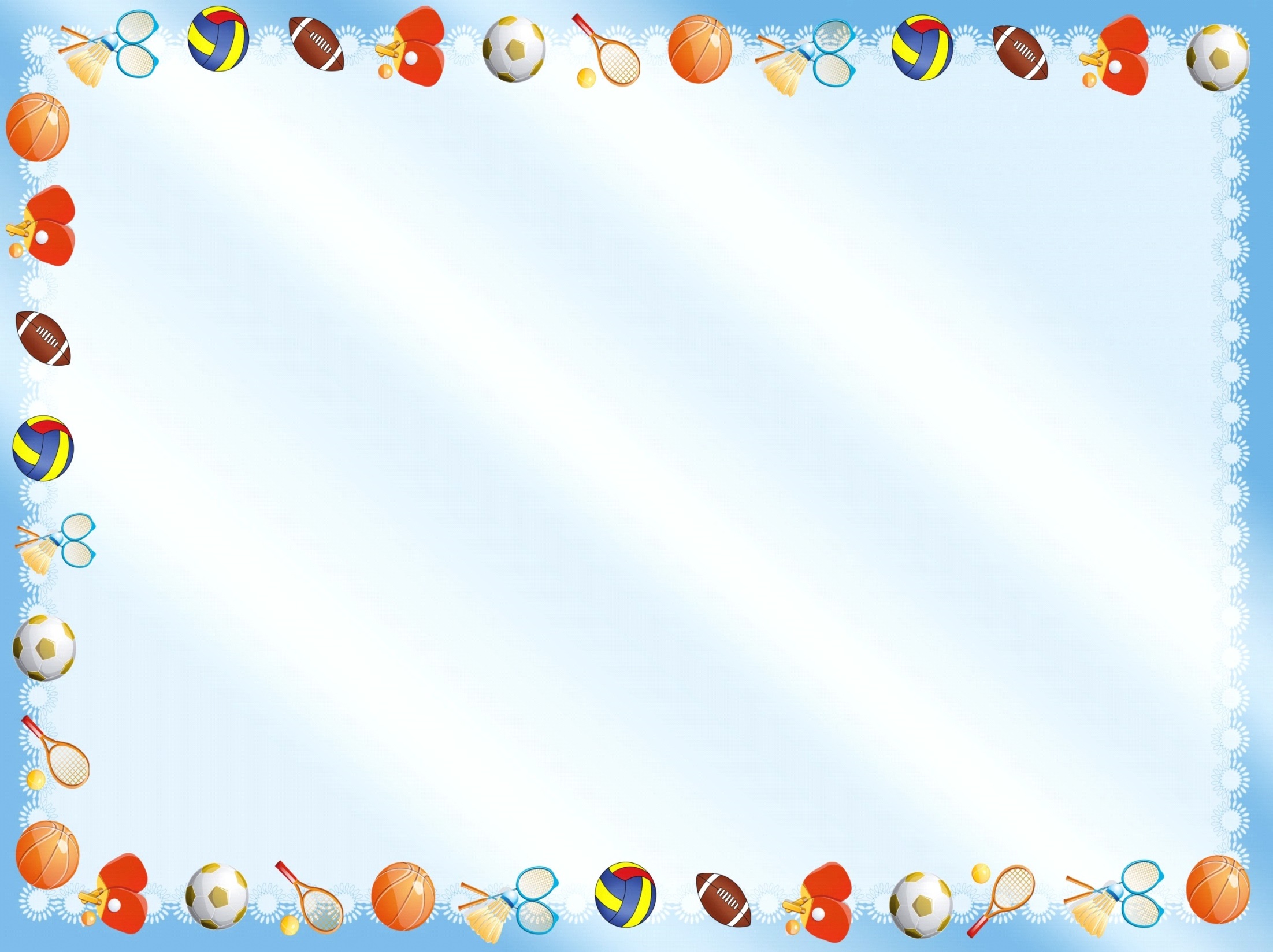 Военно-патриотическая игра«Зимняя Зарничка»
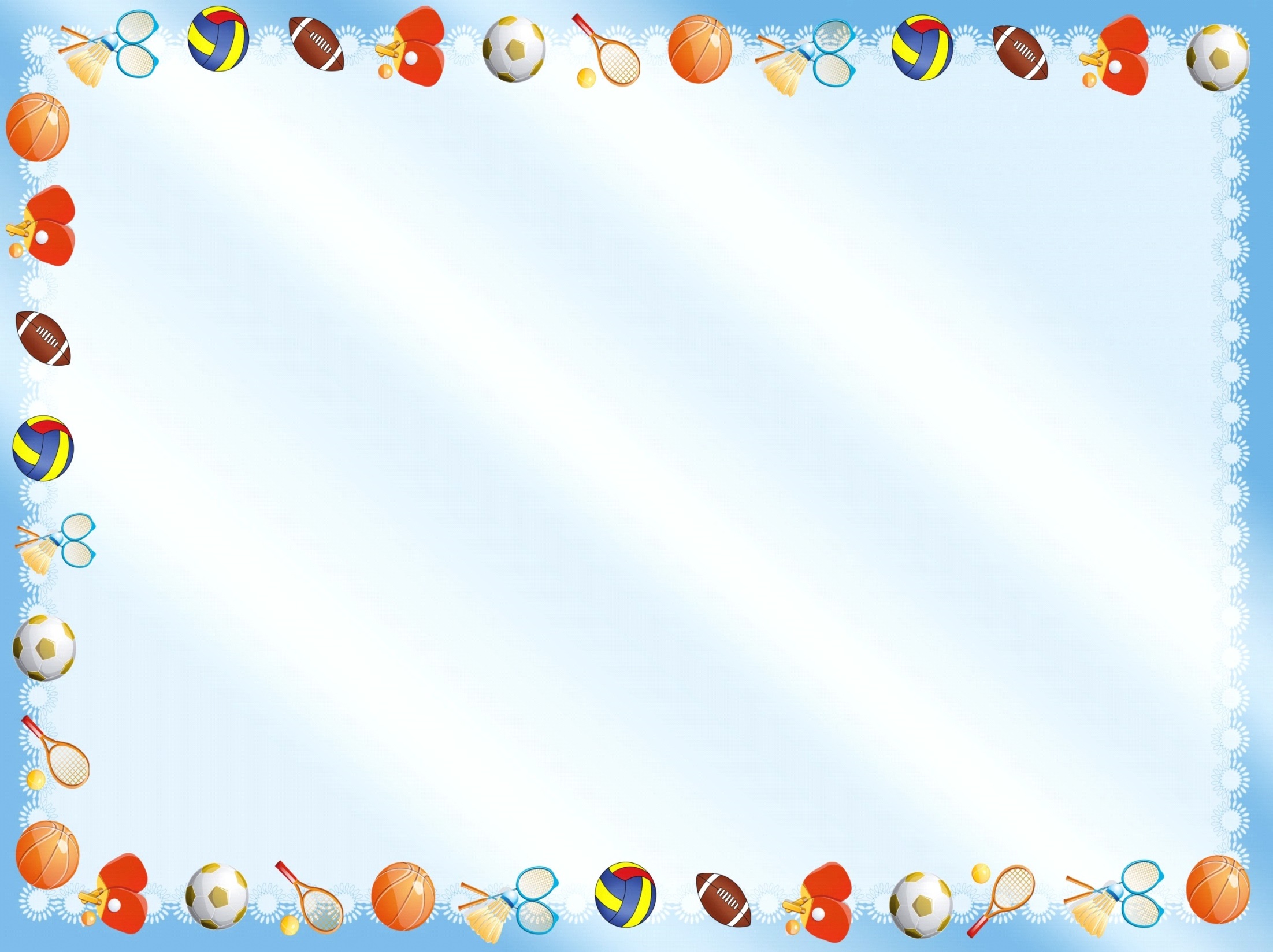 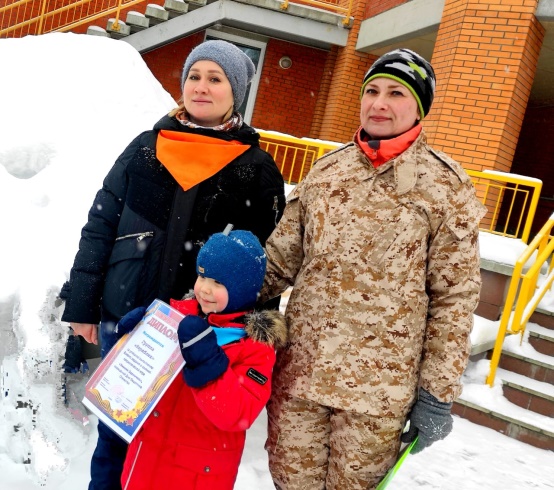 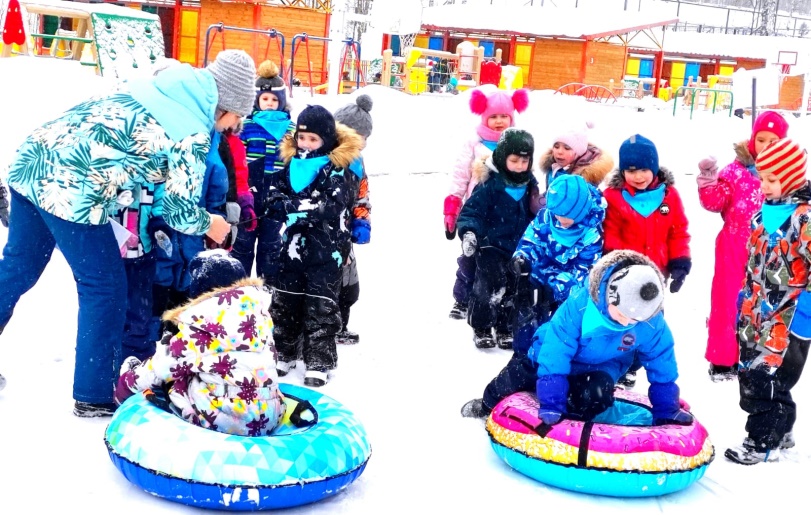 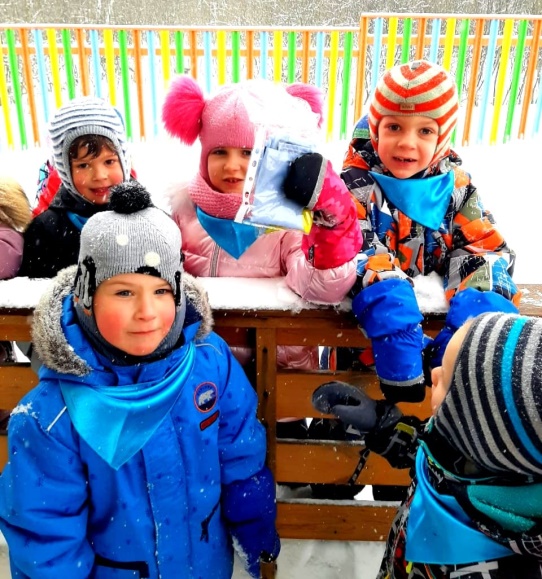 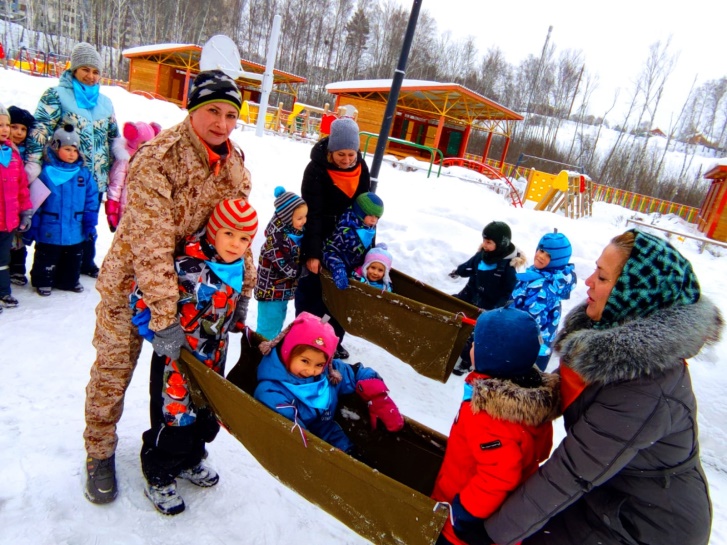 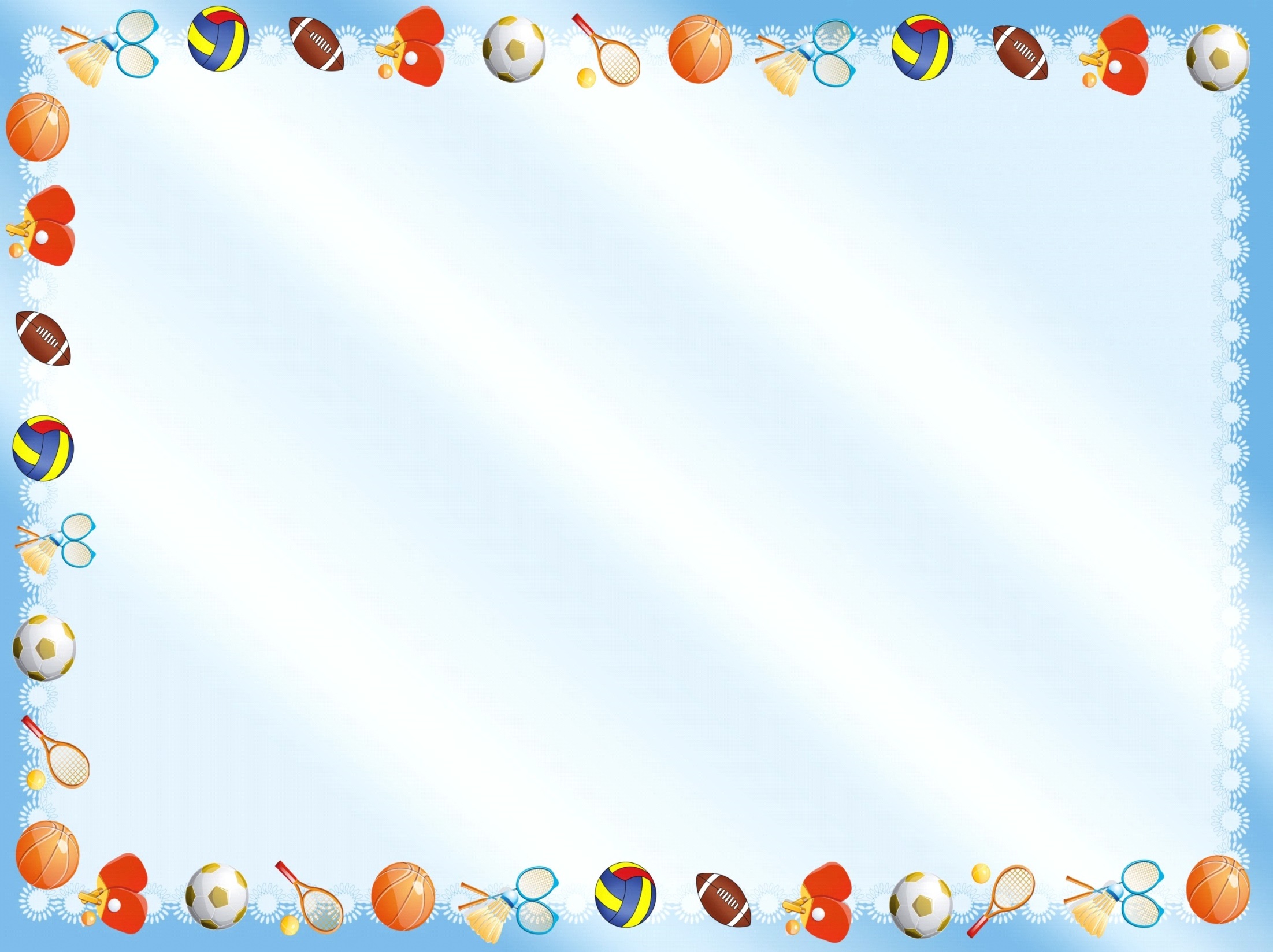 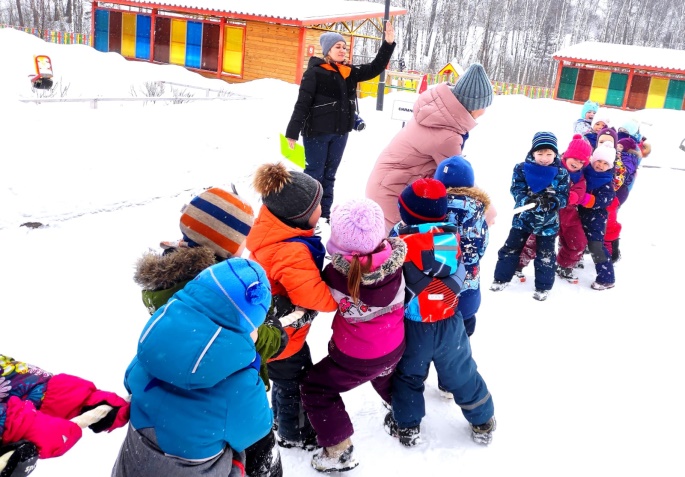 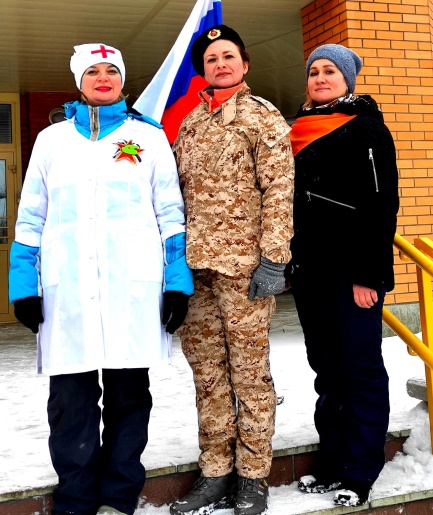 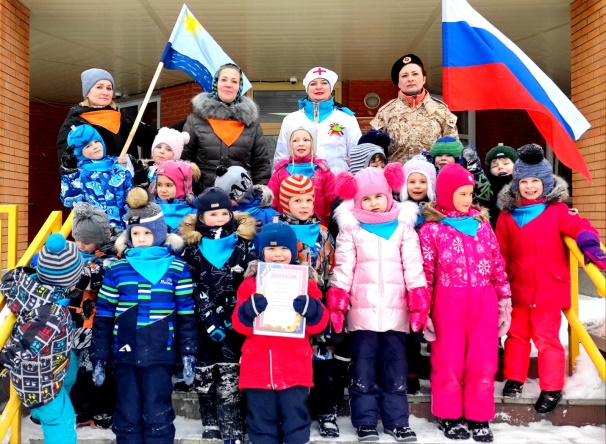 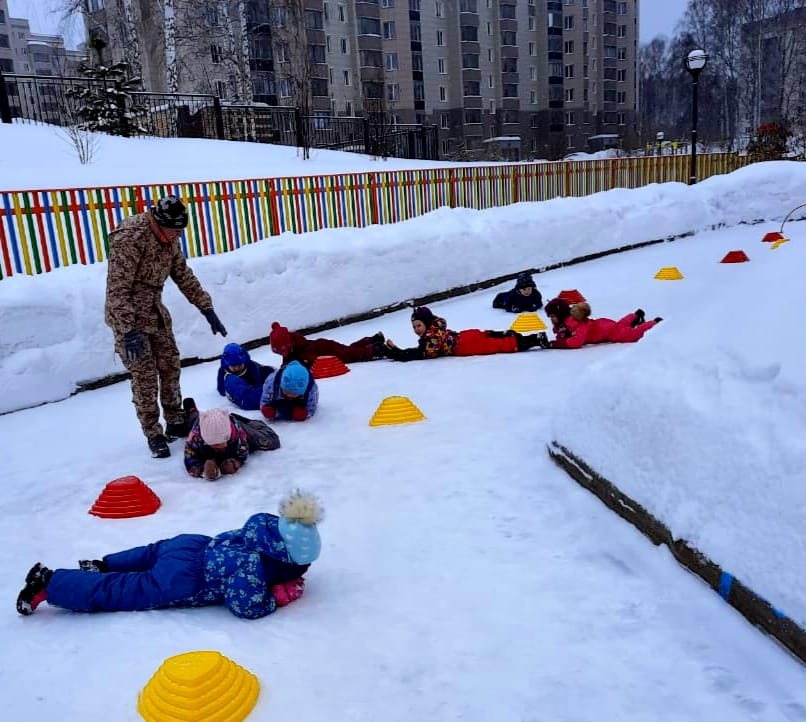 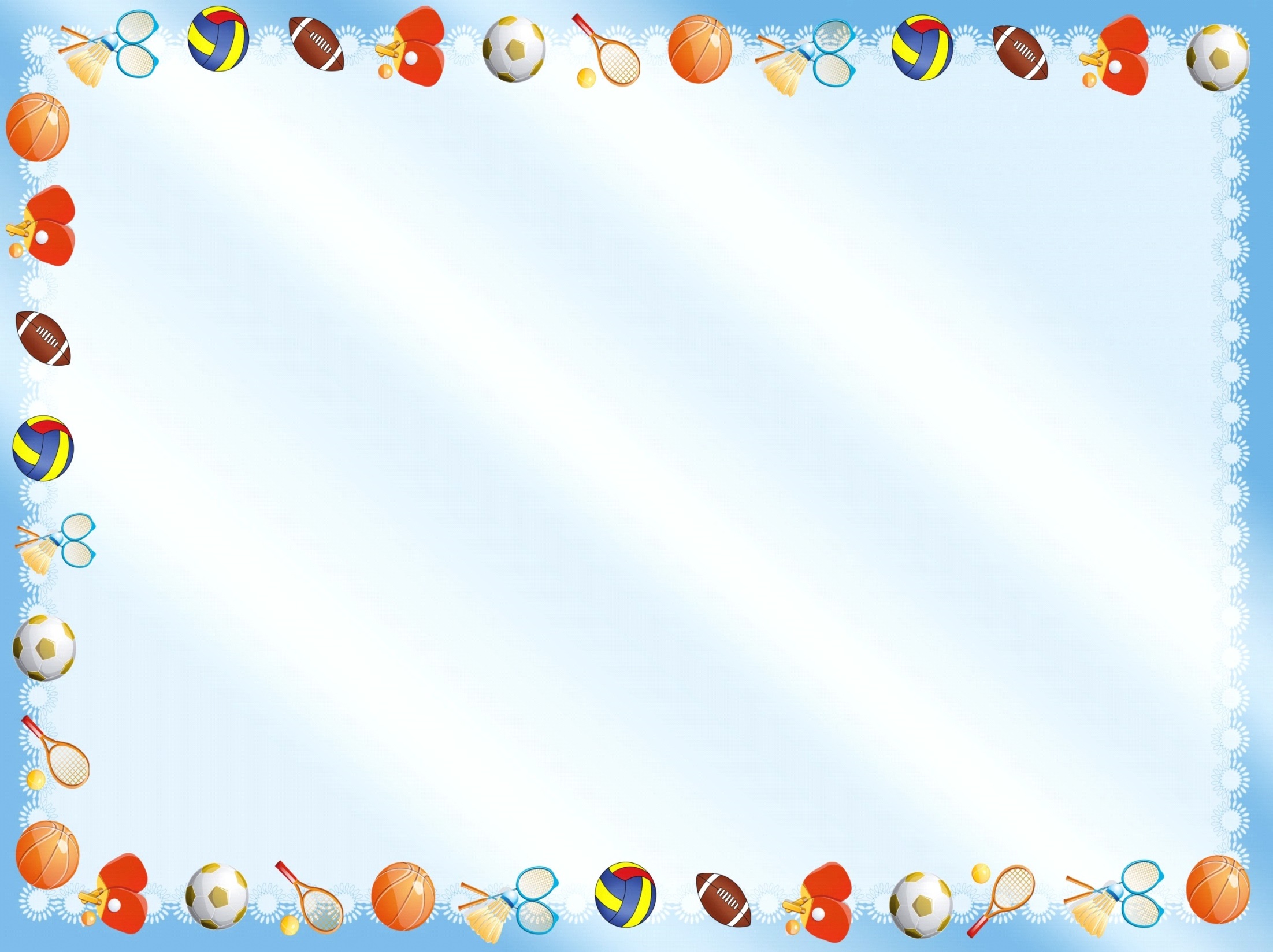 Физкультурно-экологический квест«Капелька в беде»
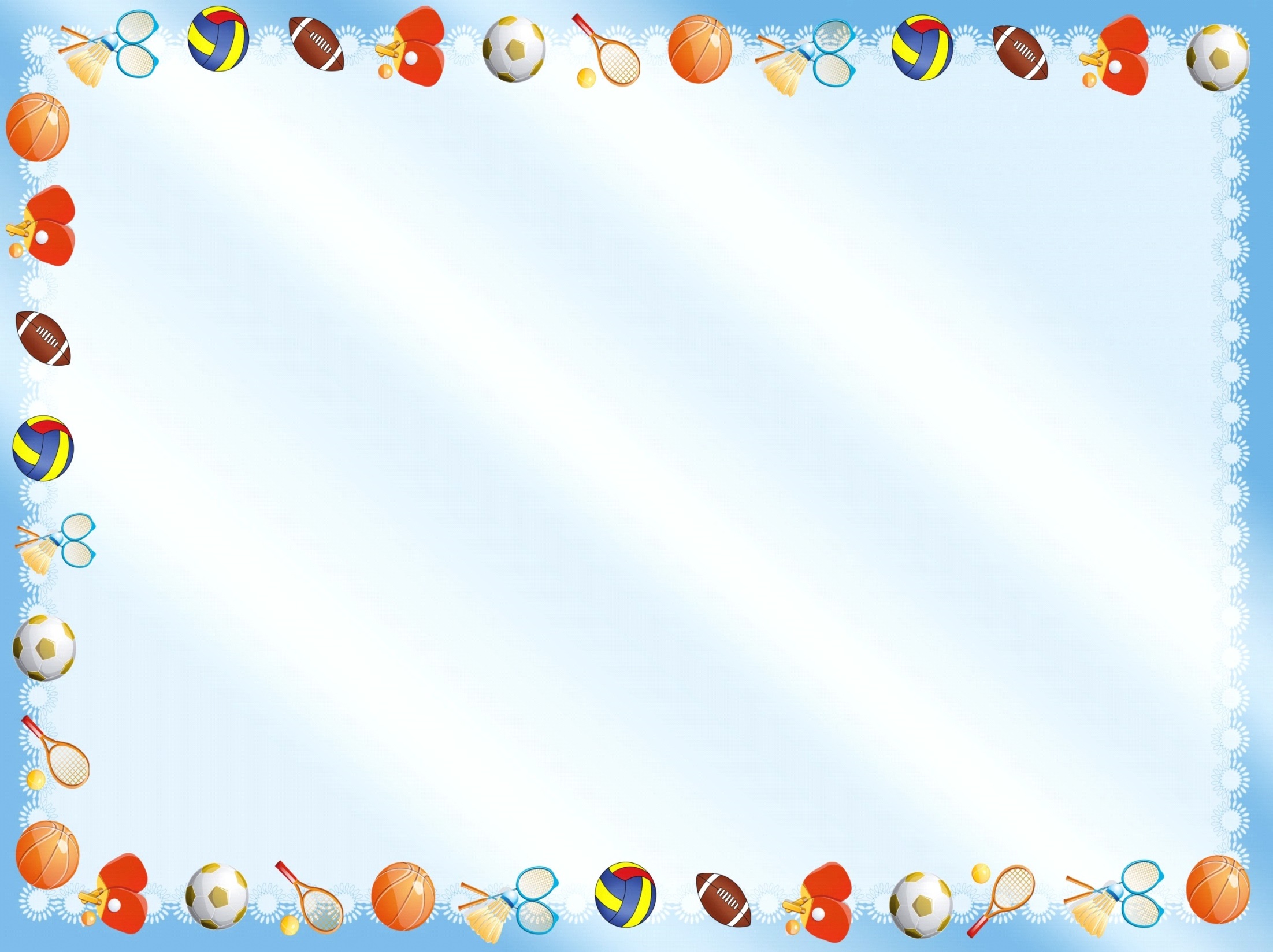 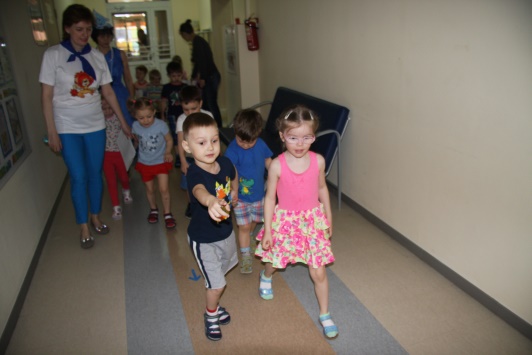 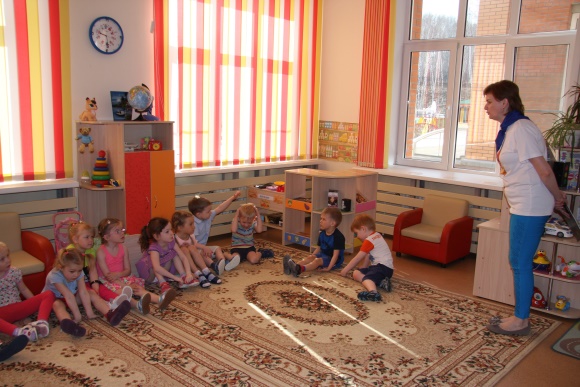 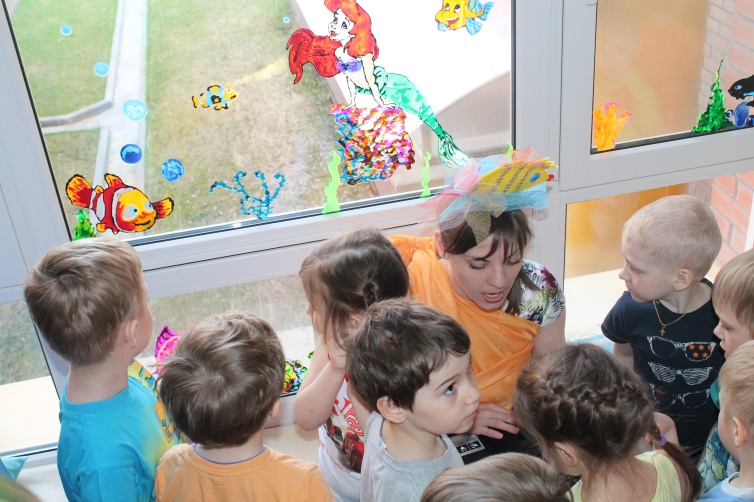 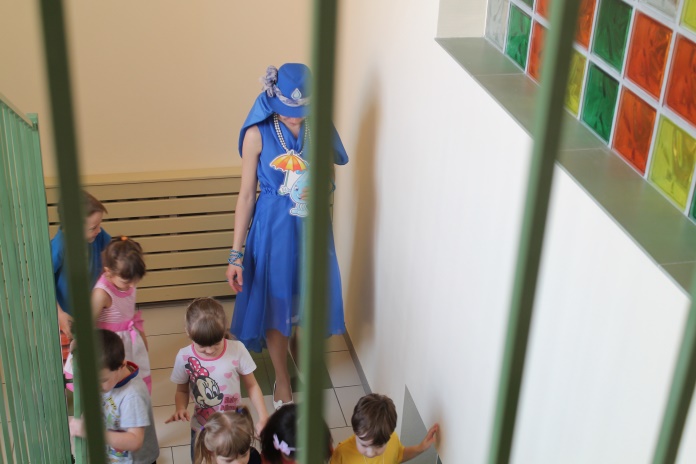 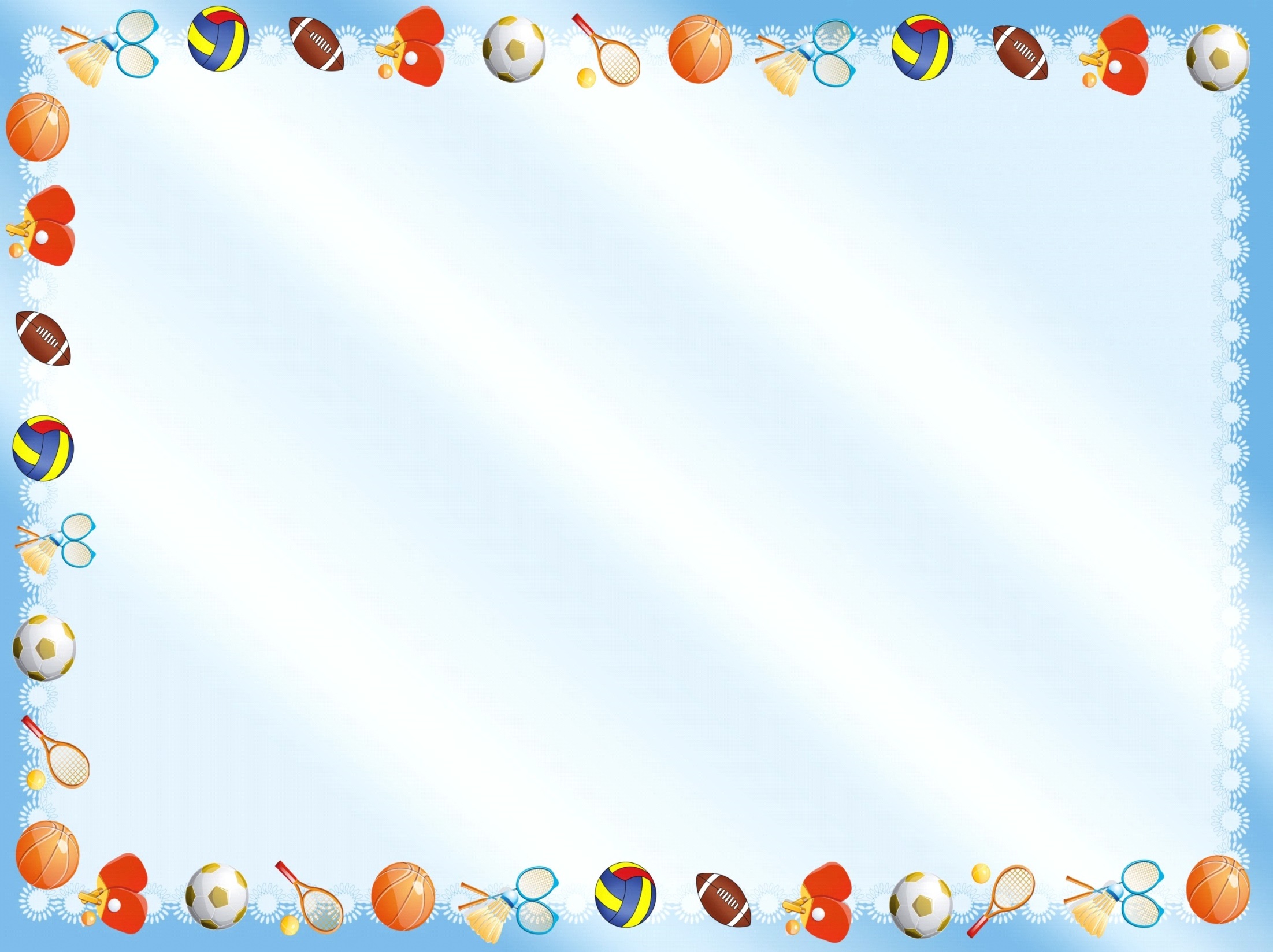 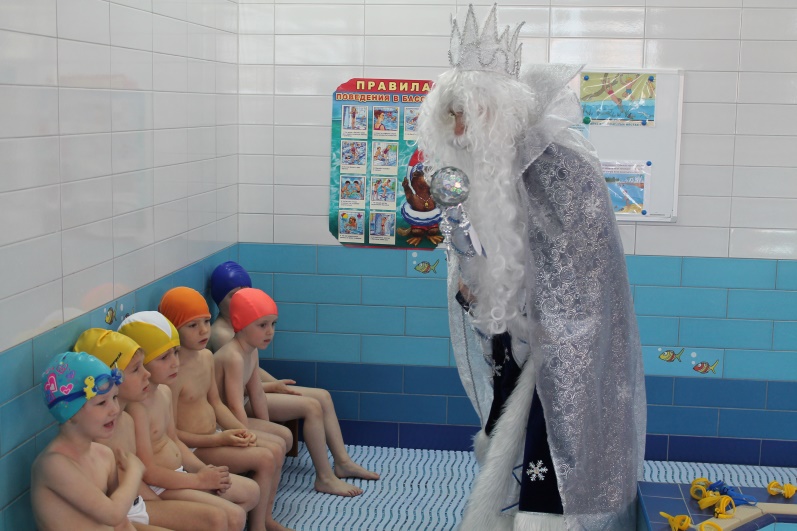 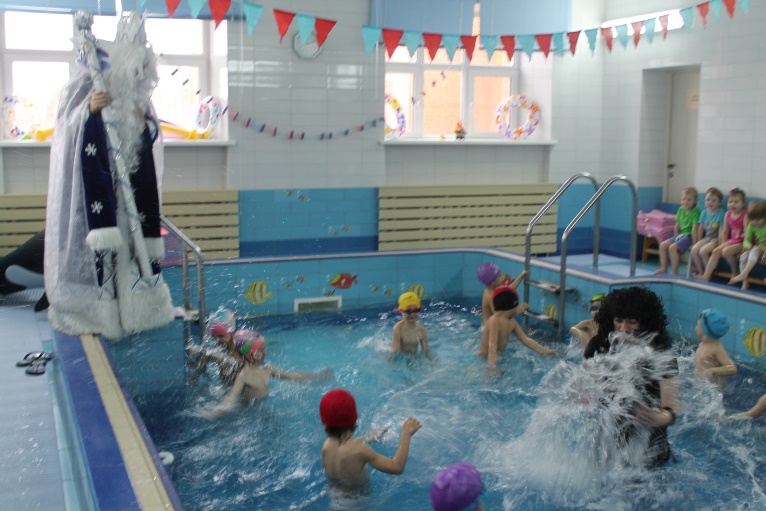 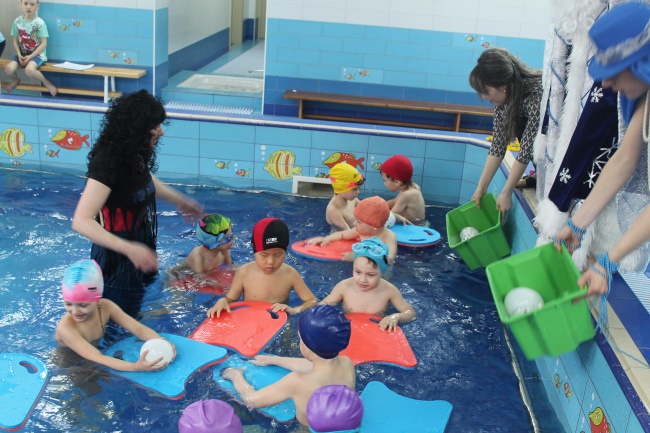 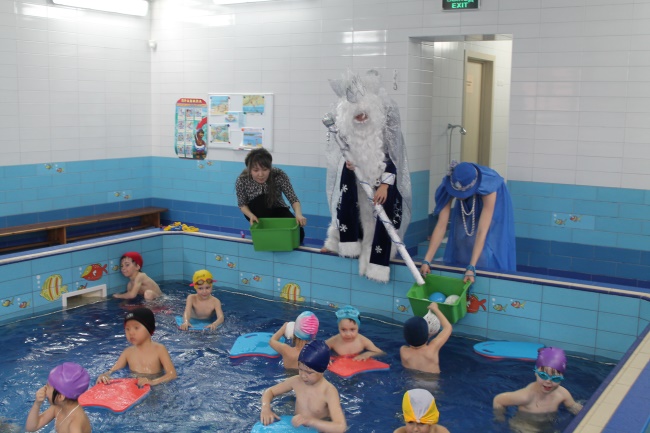 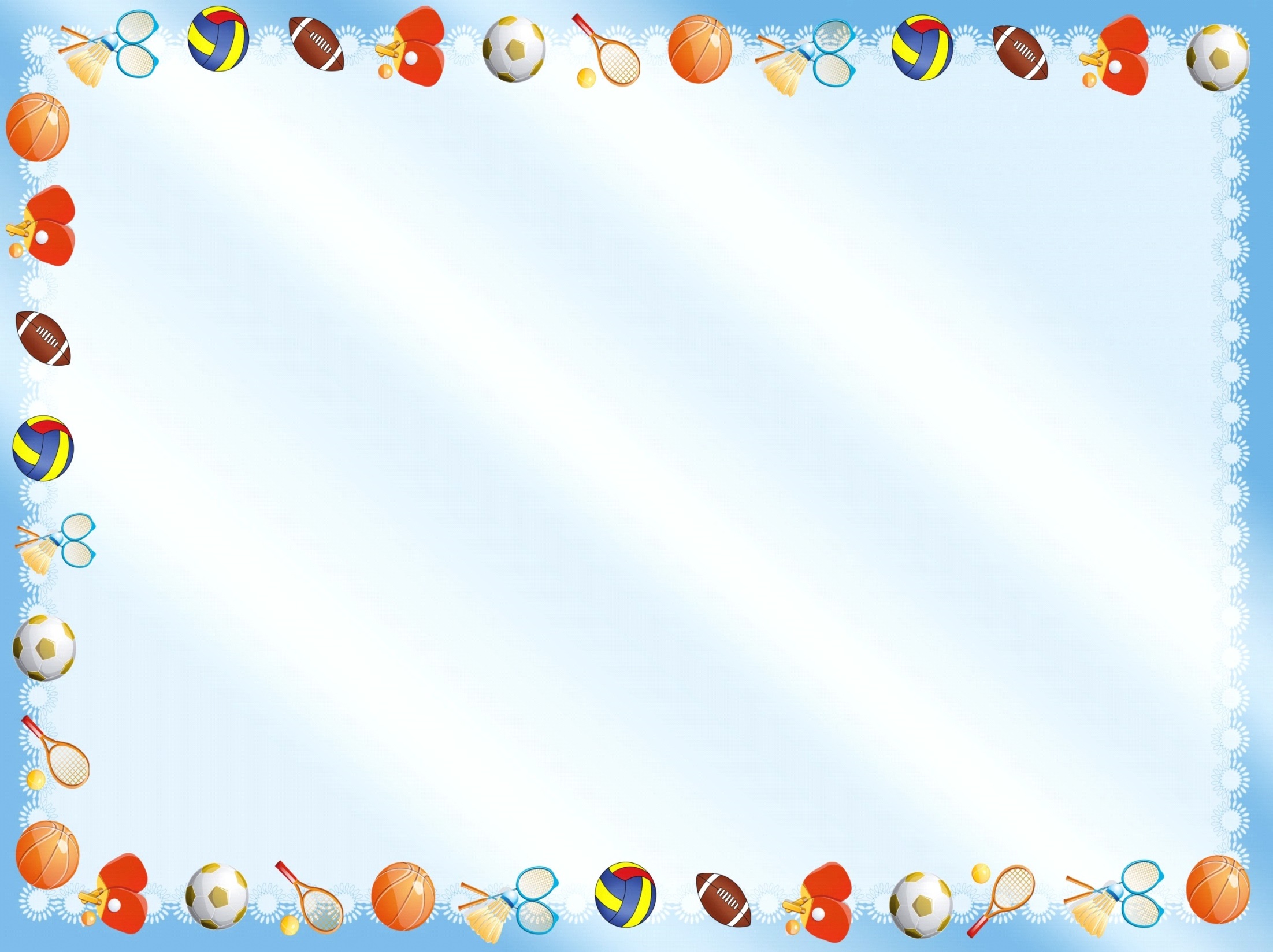 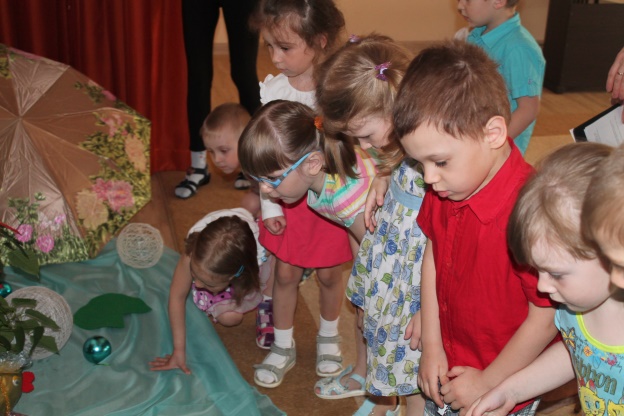 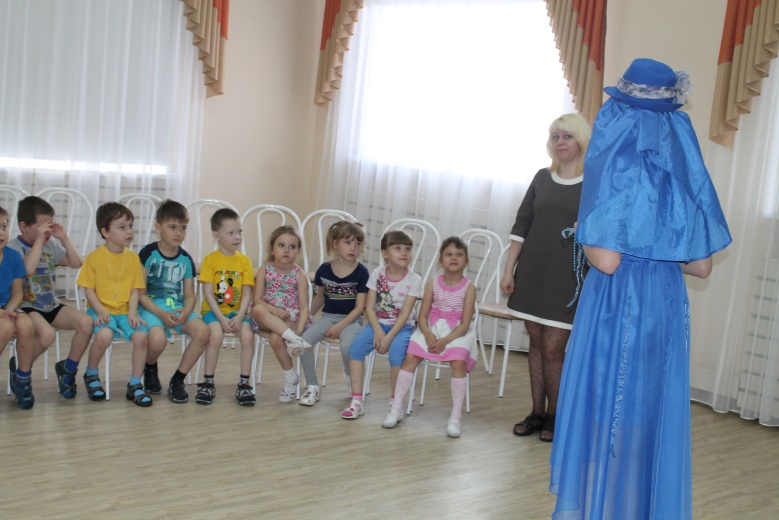 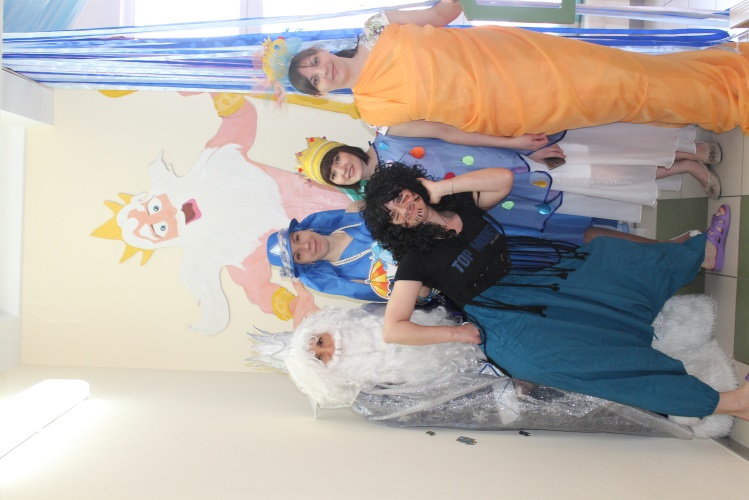 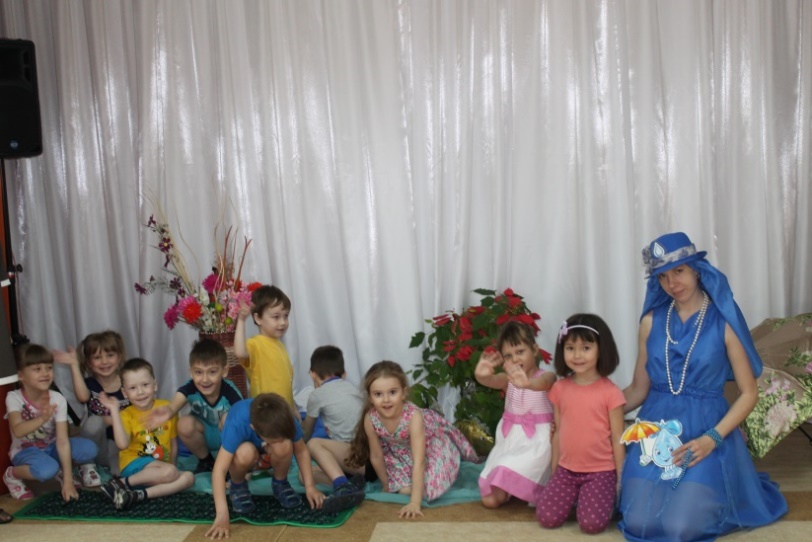 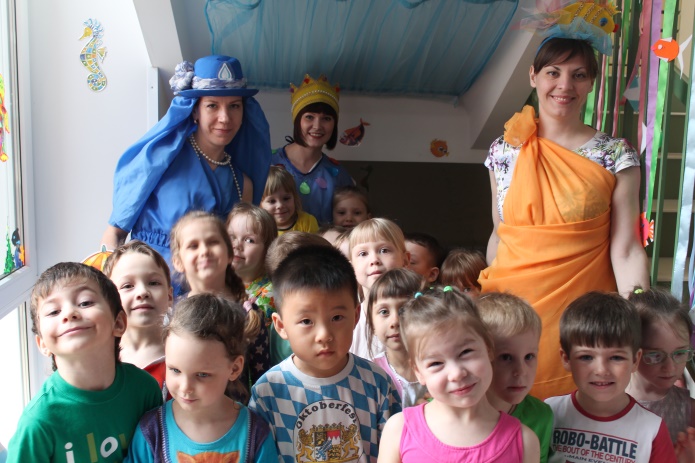 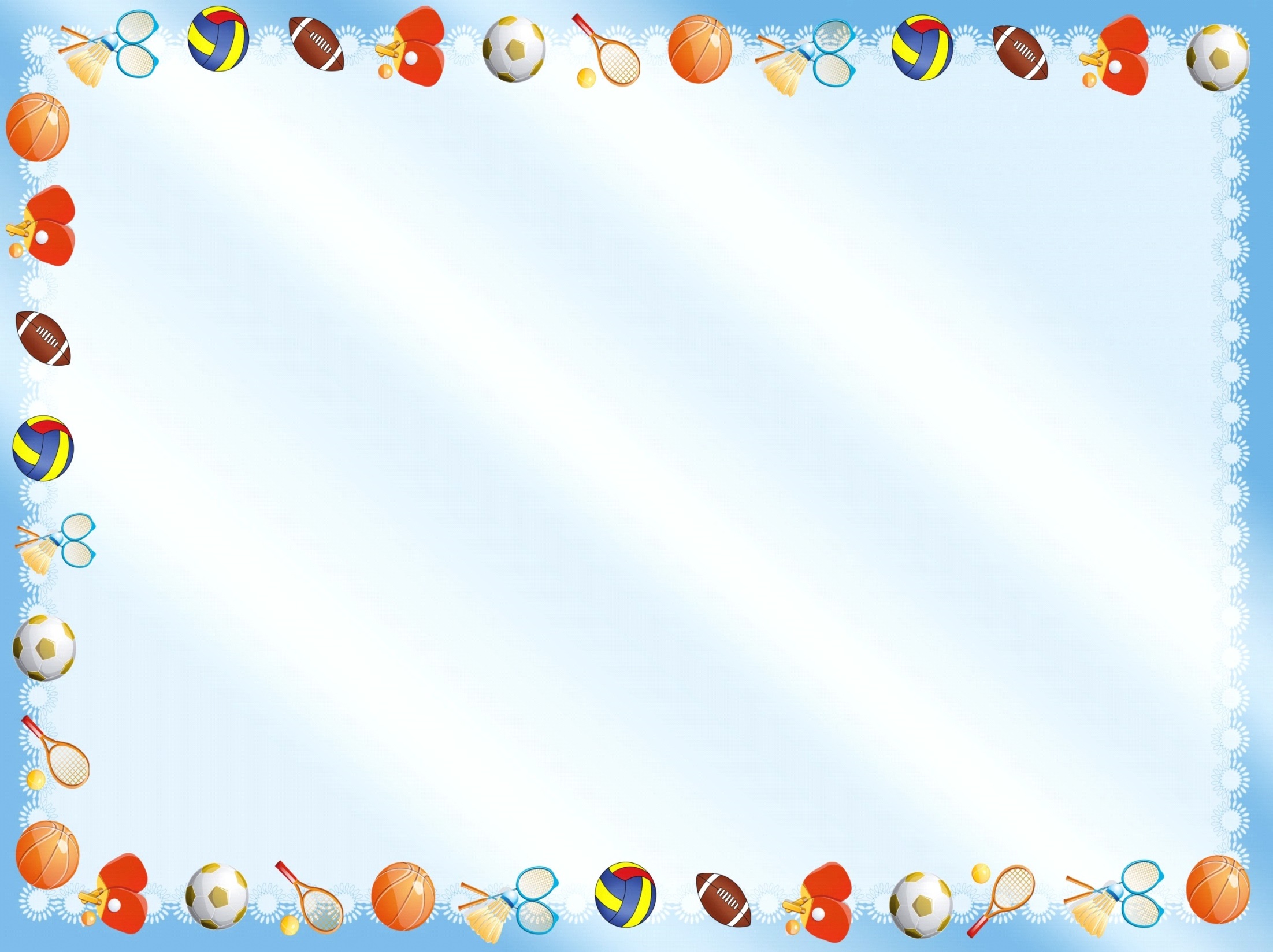 Квест
«Цветок Здоровья»
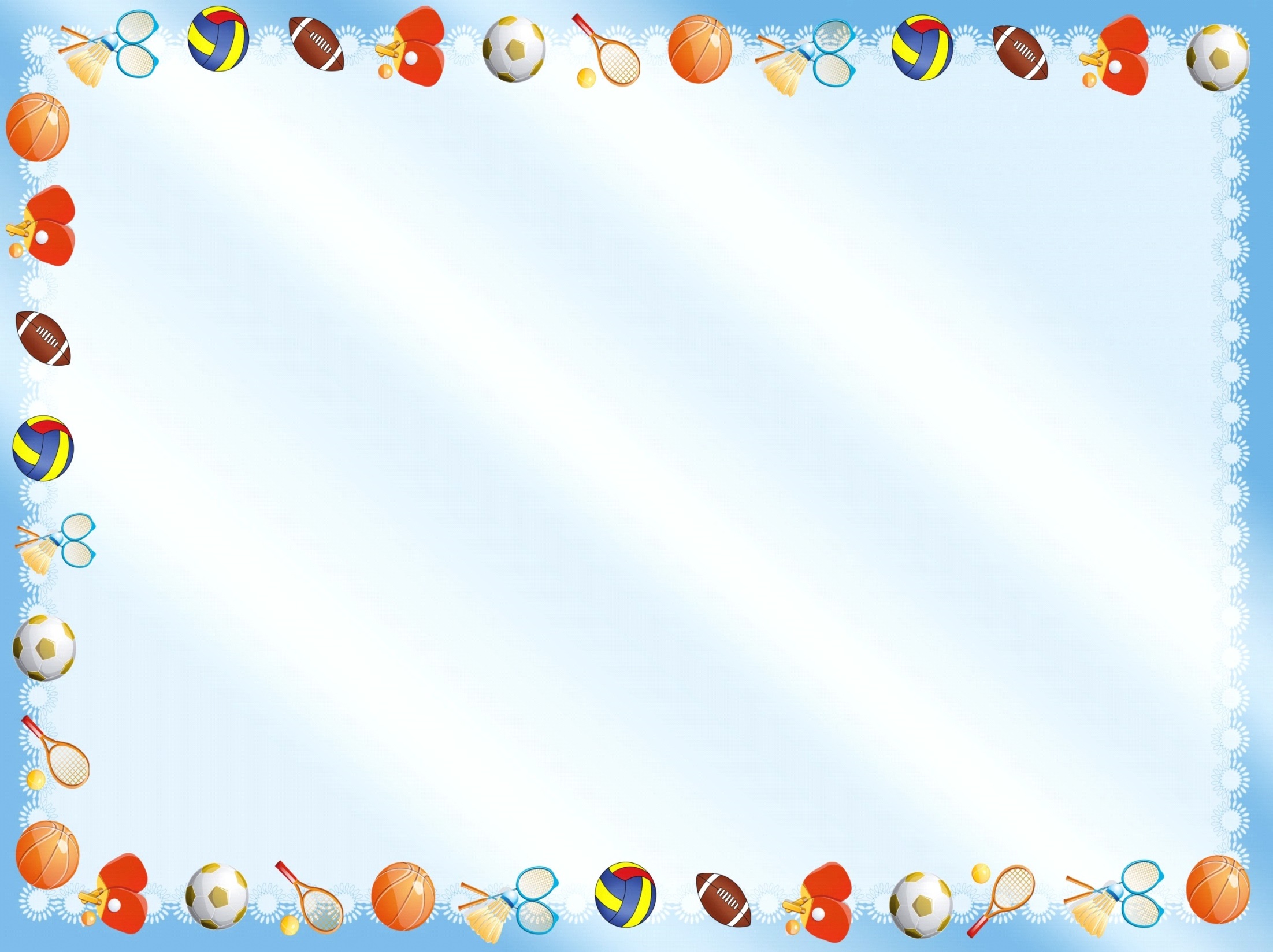 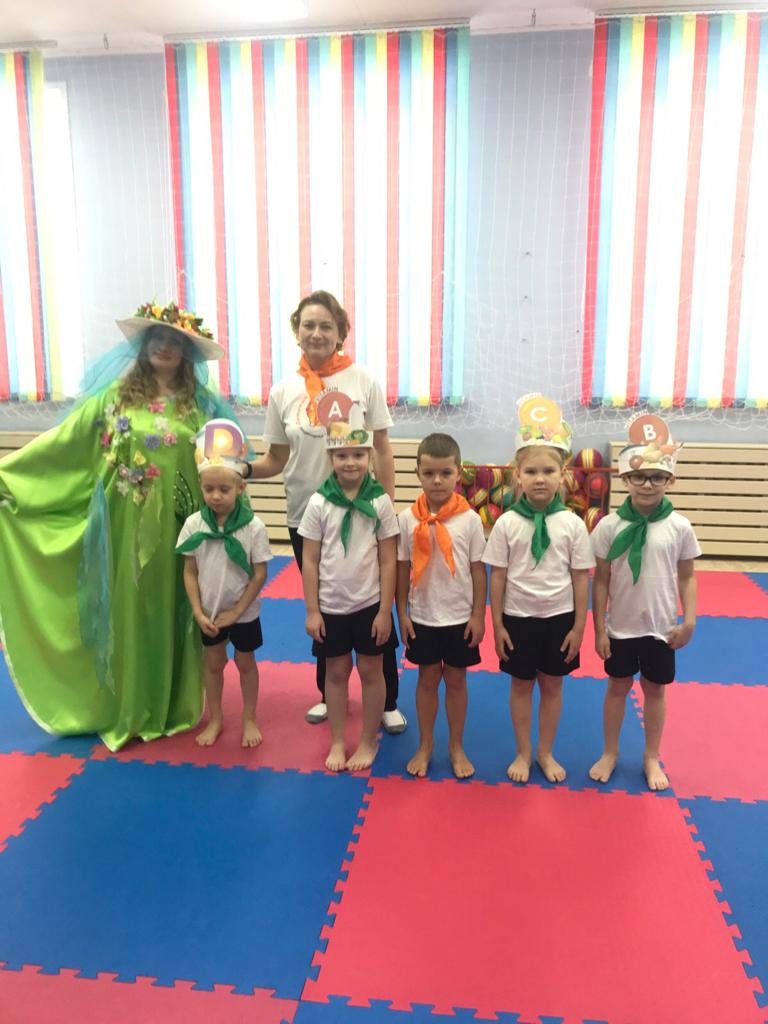 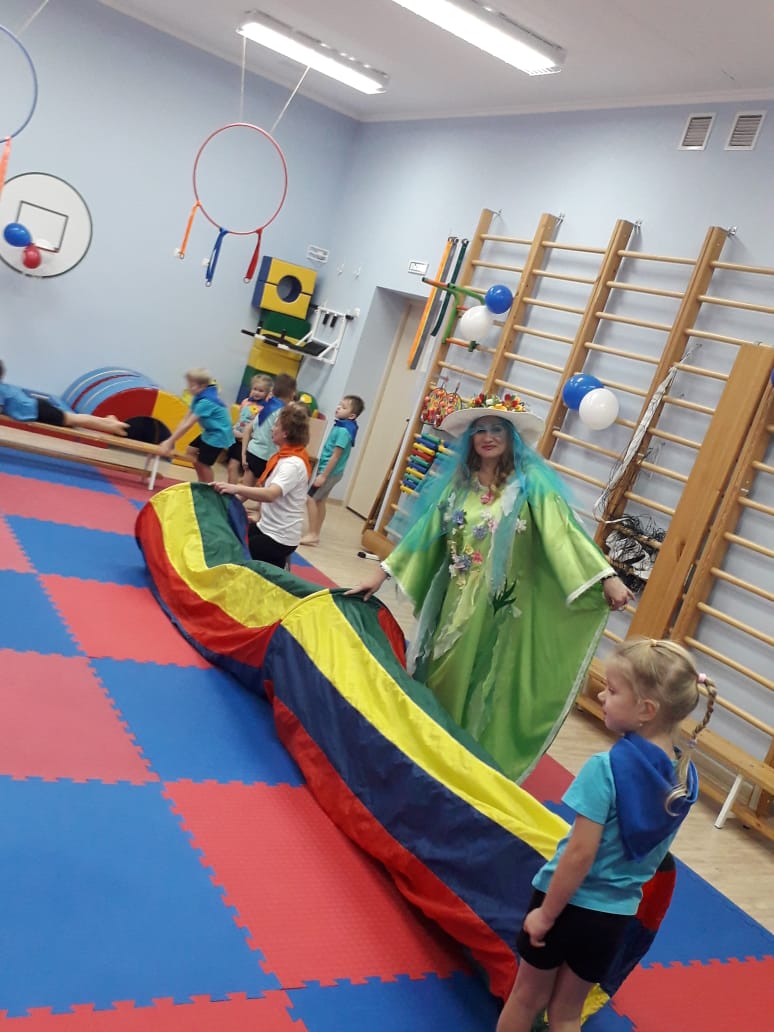 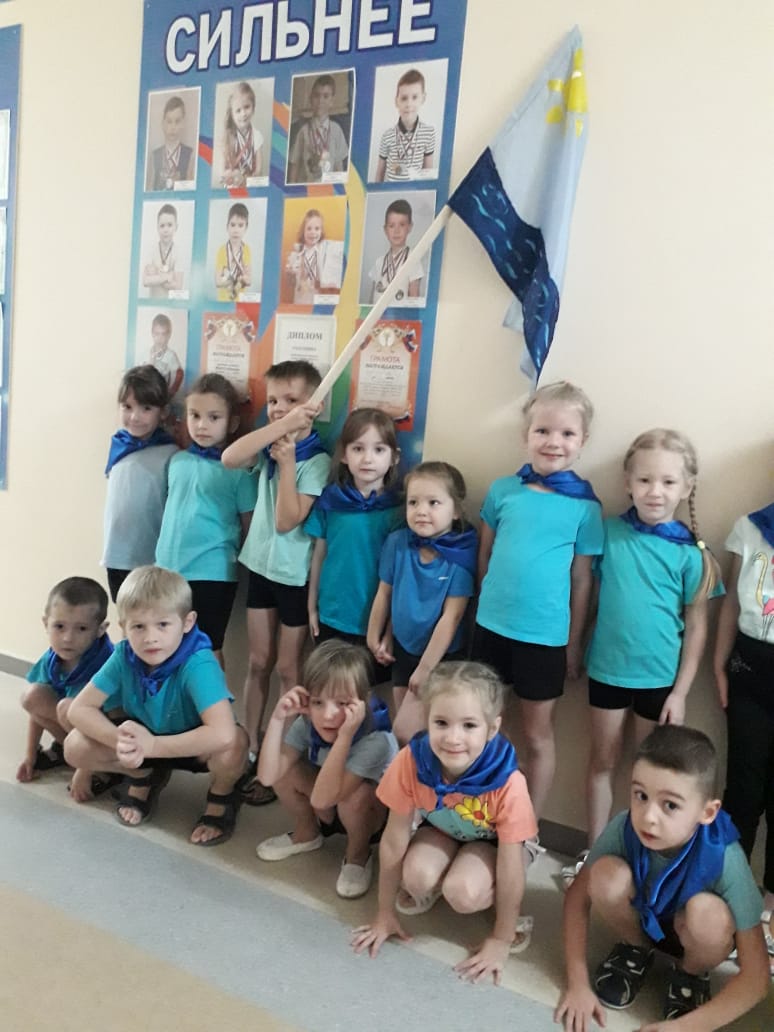 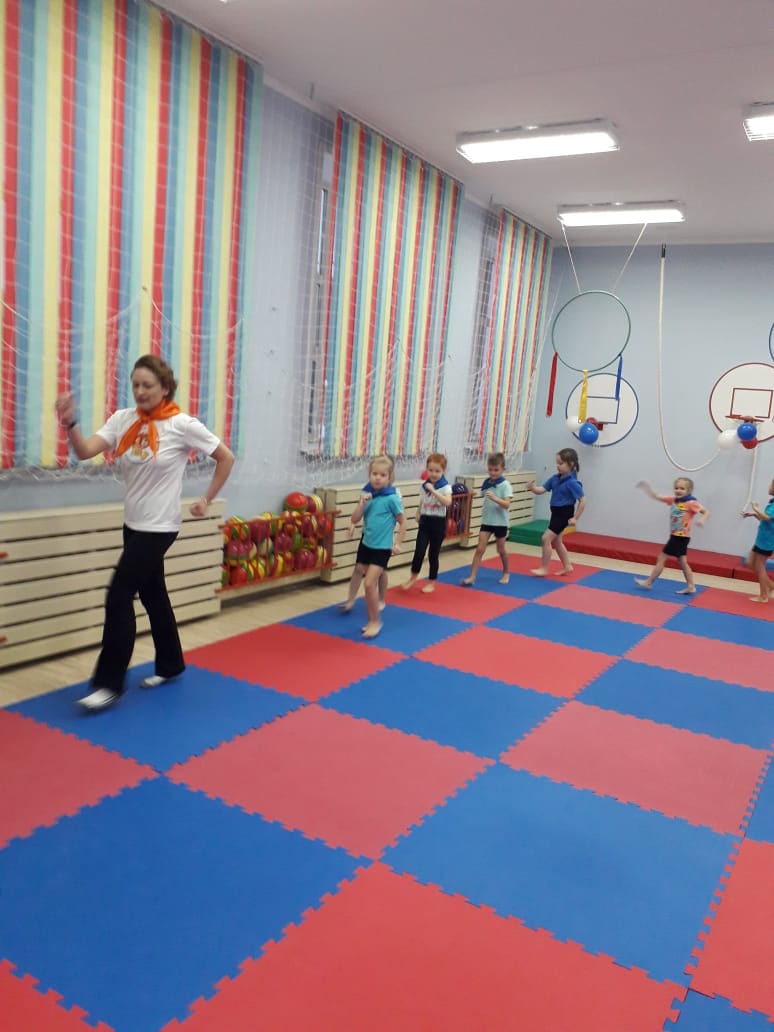 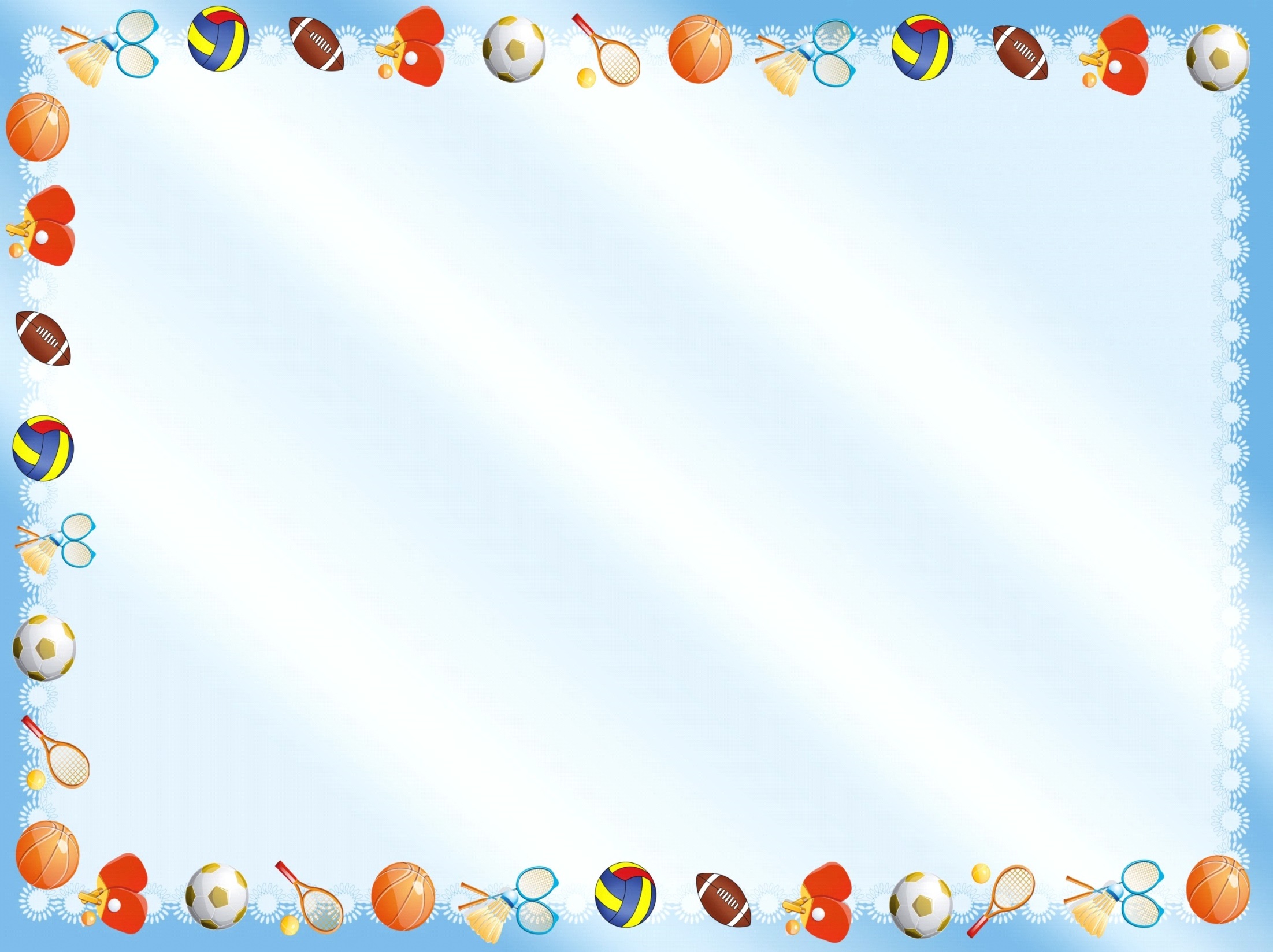 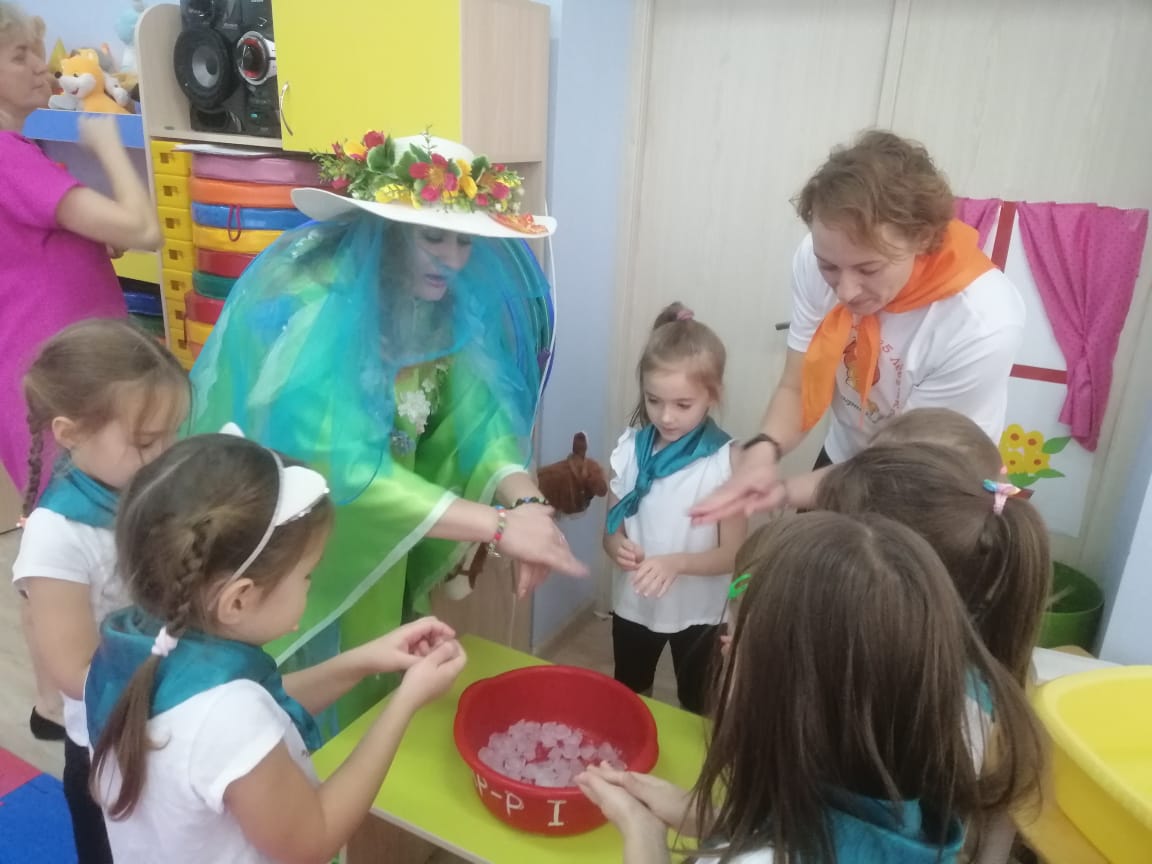 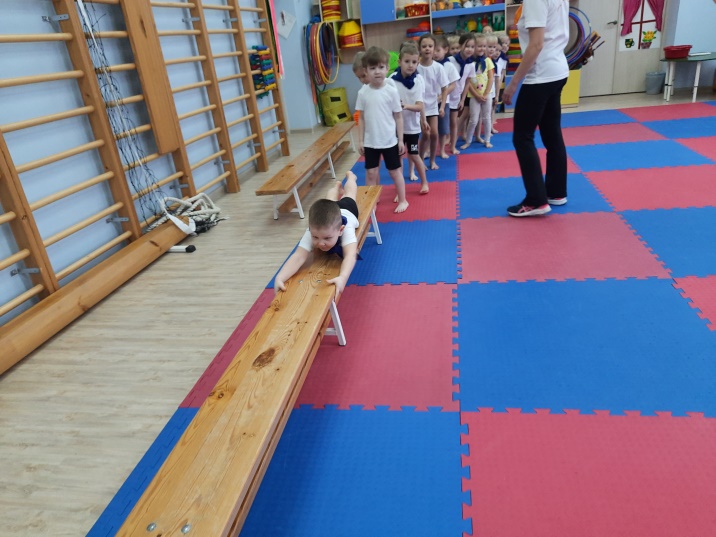 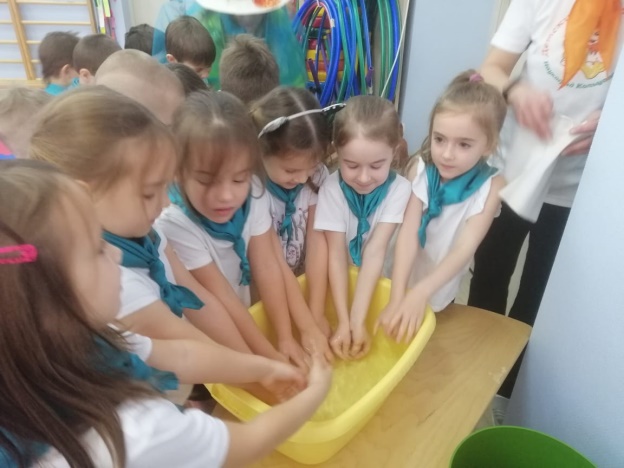 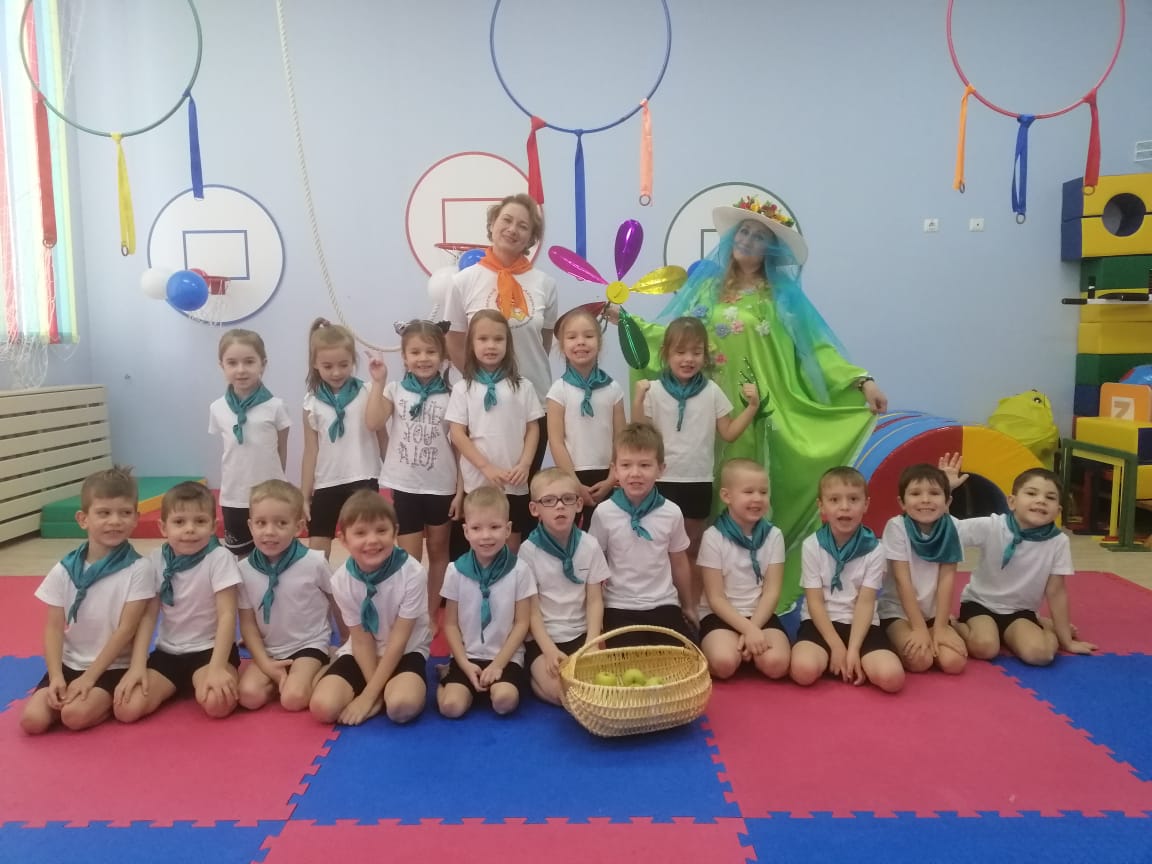 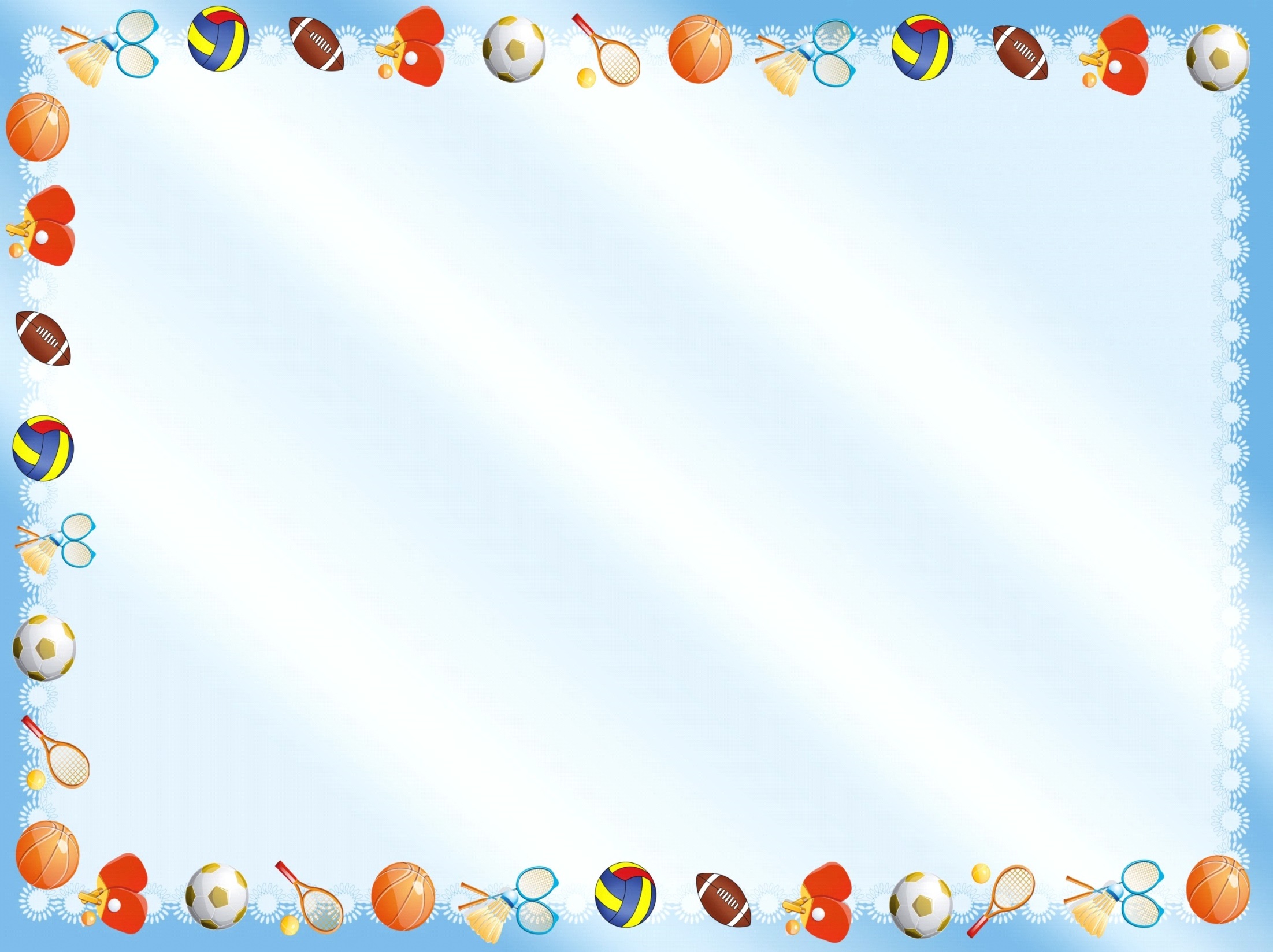 Квест «Форт Боярд»
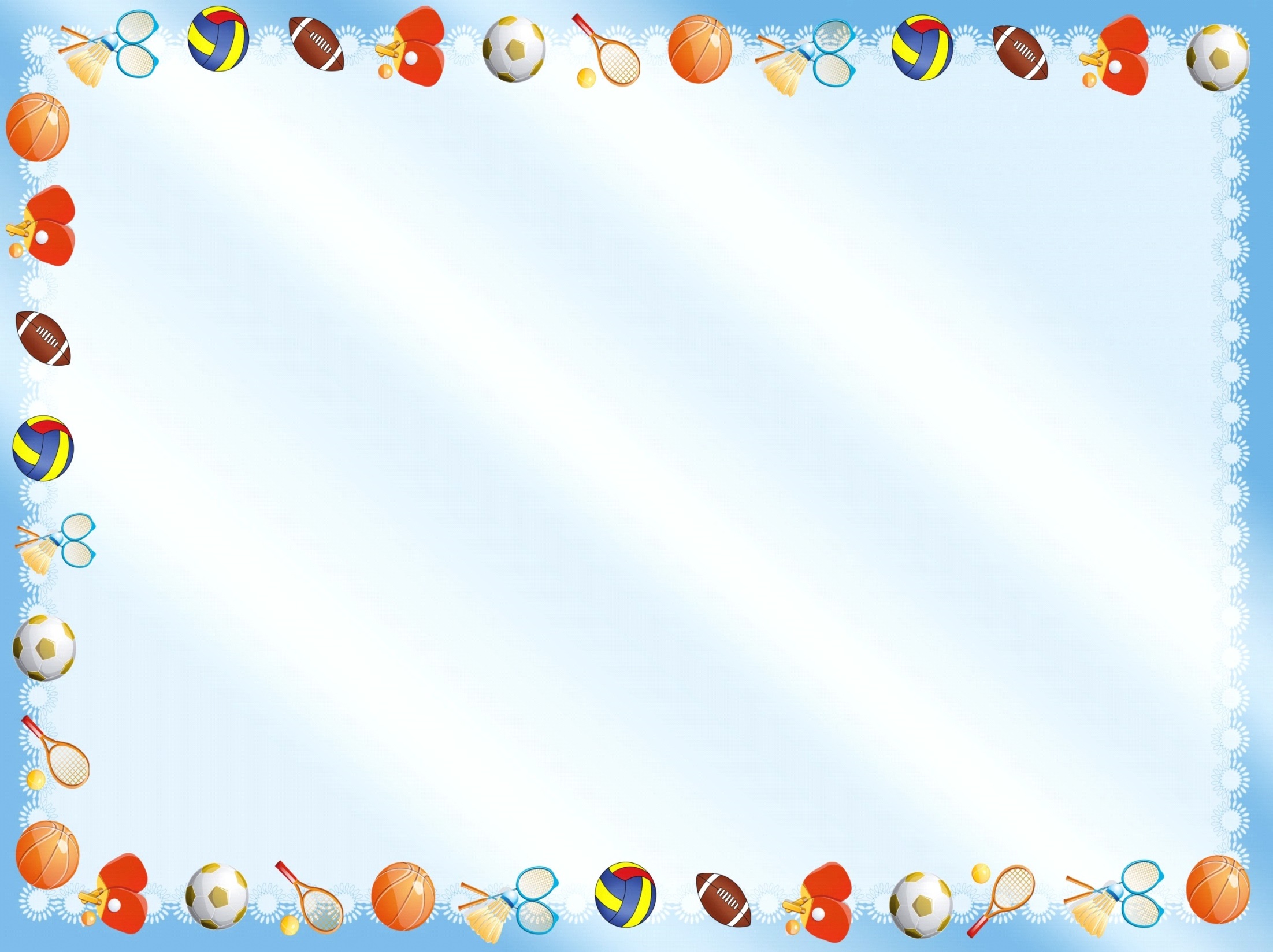 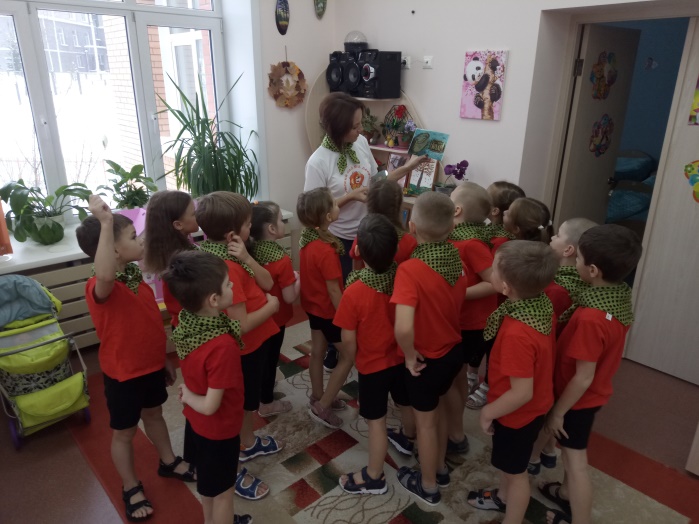 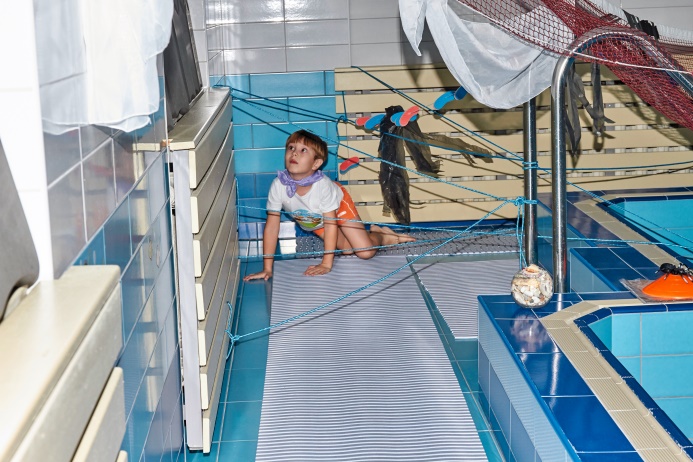 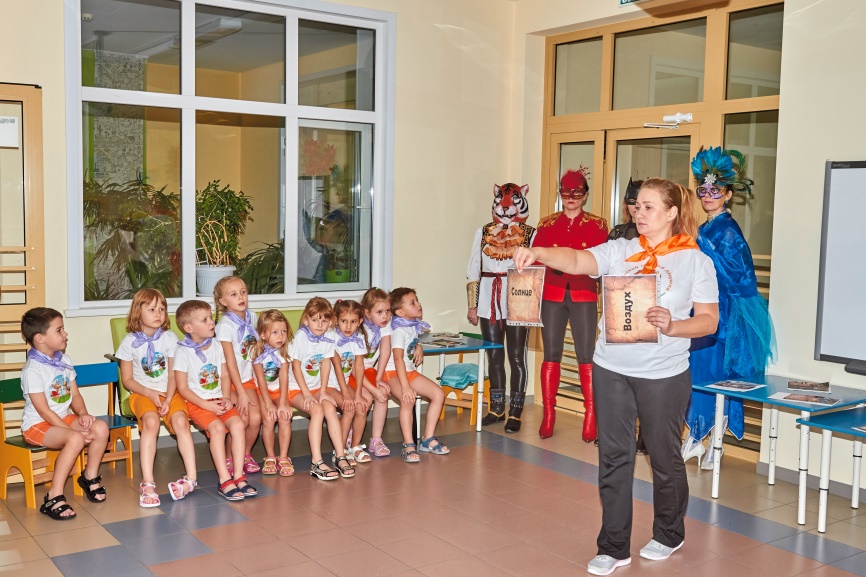 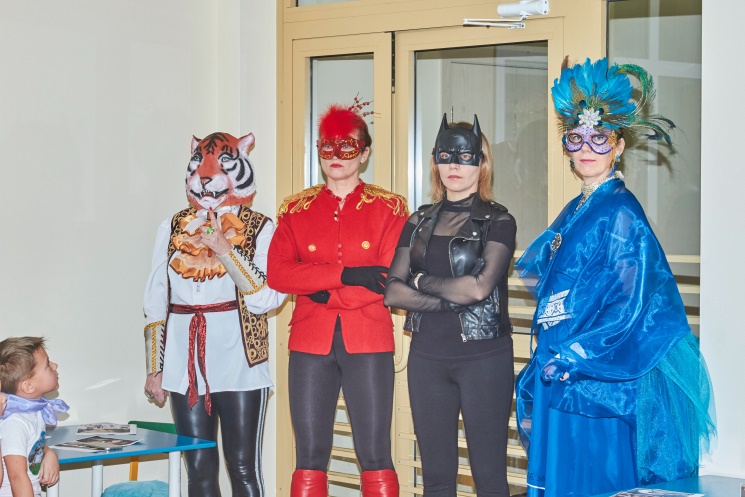 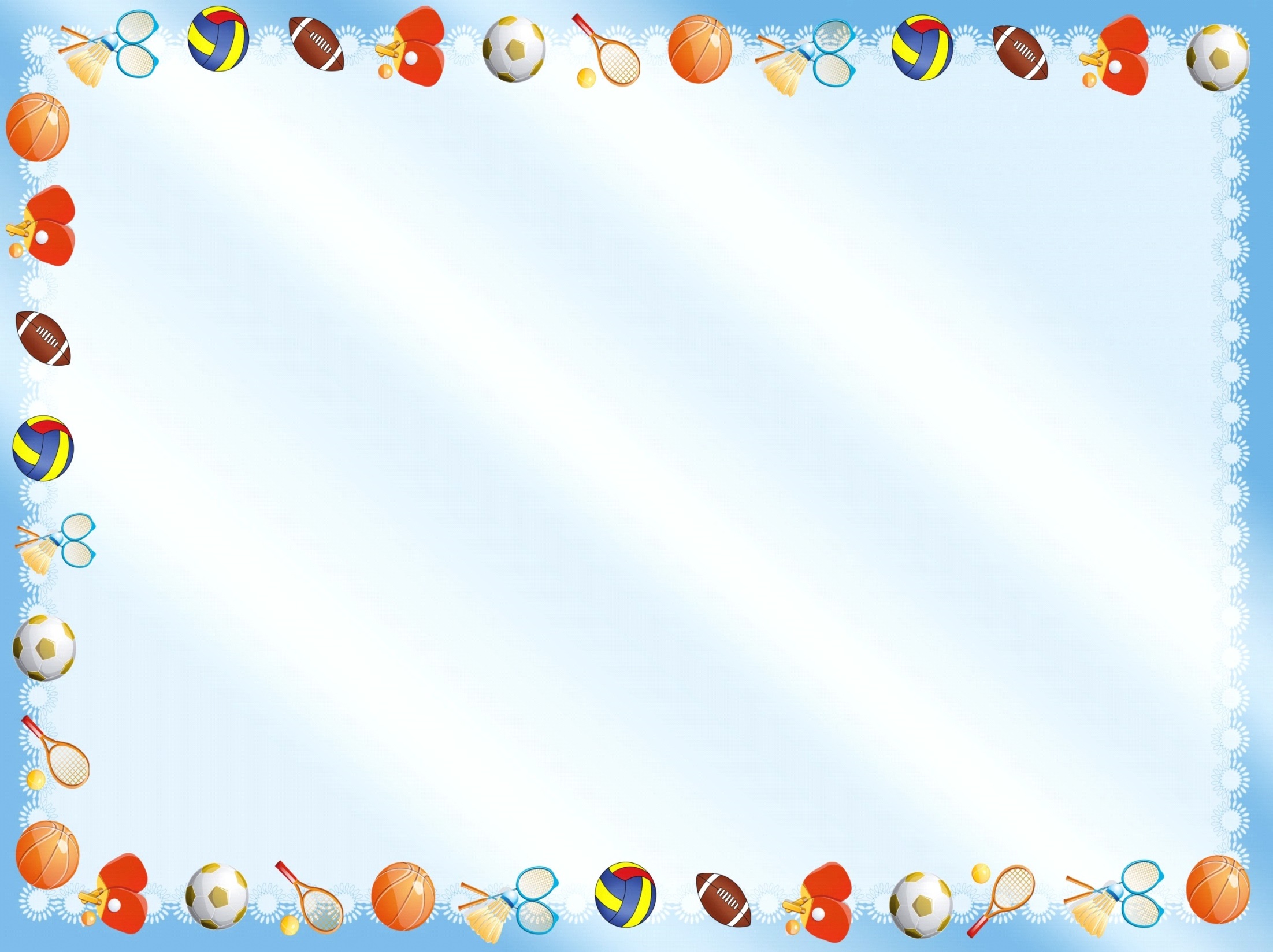 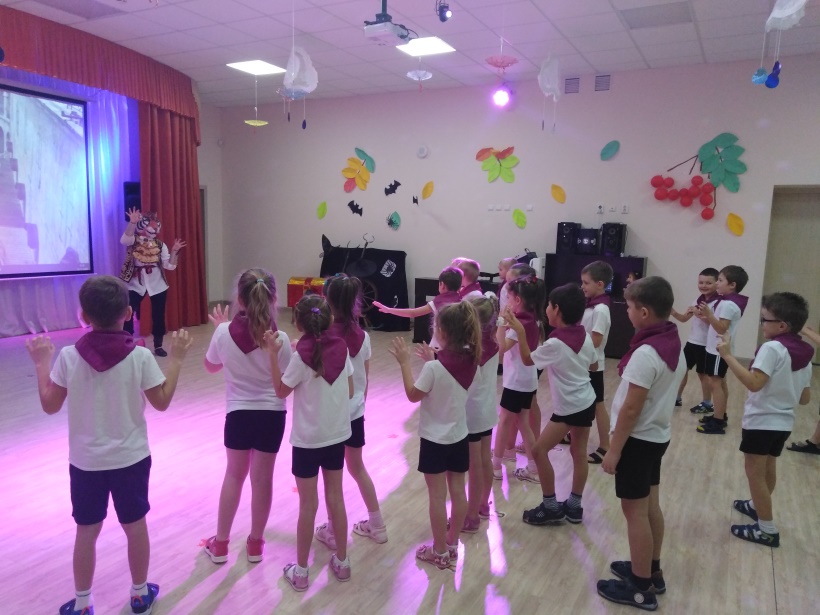 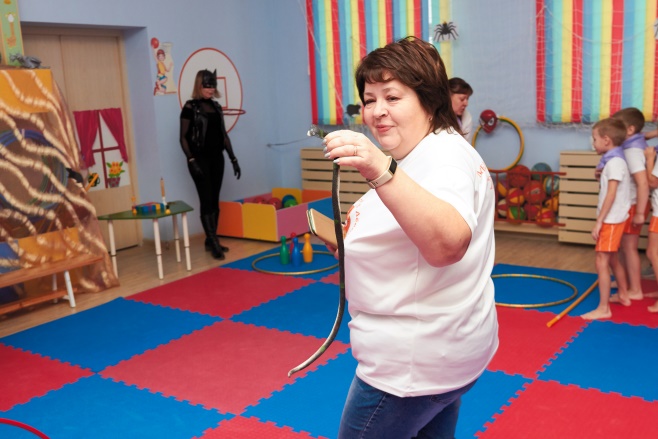 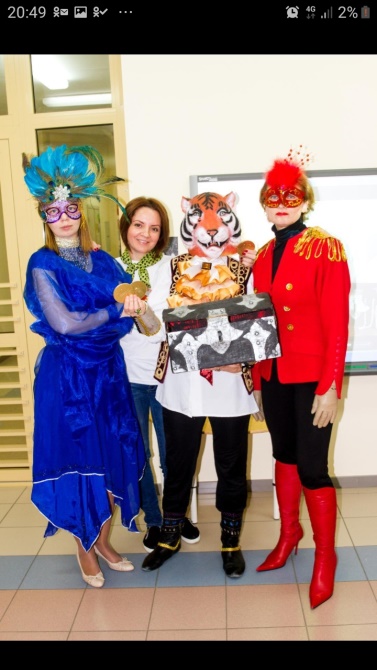 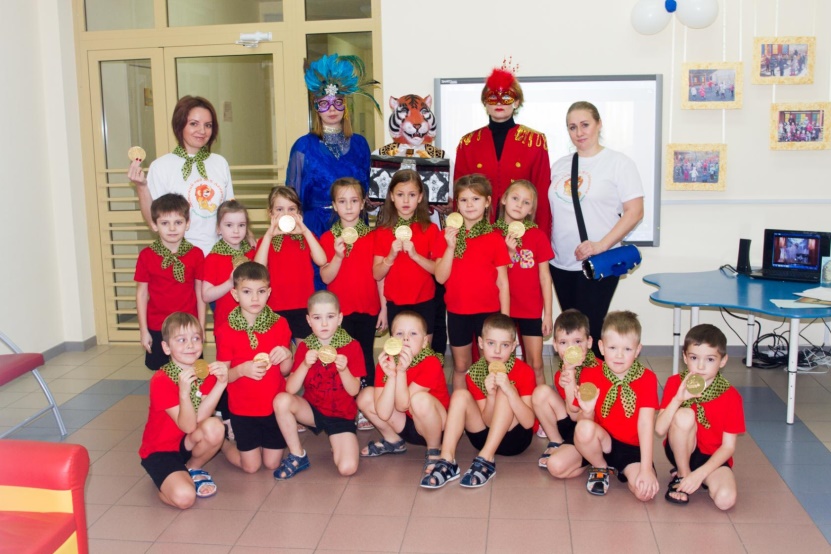 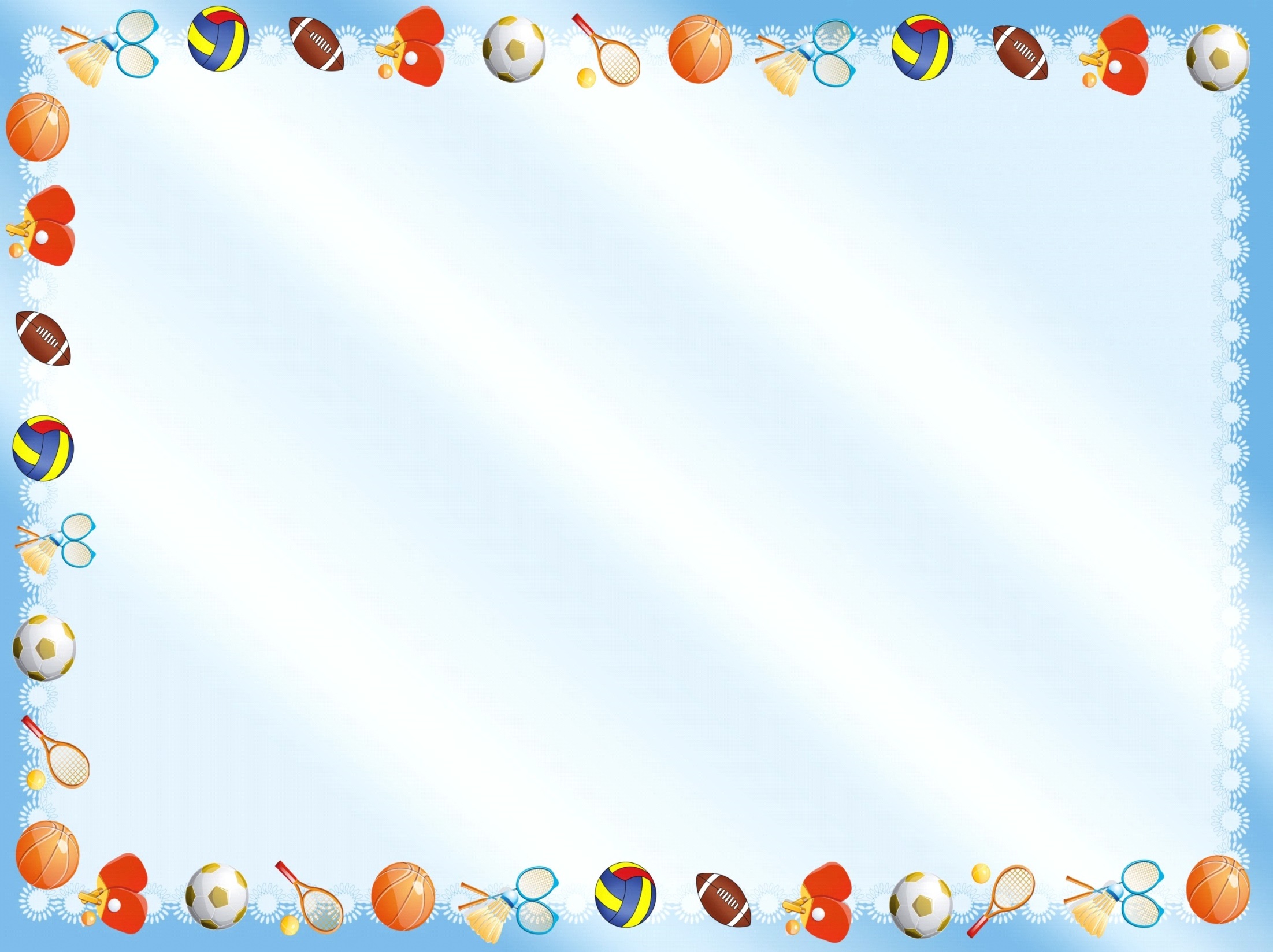 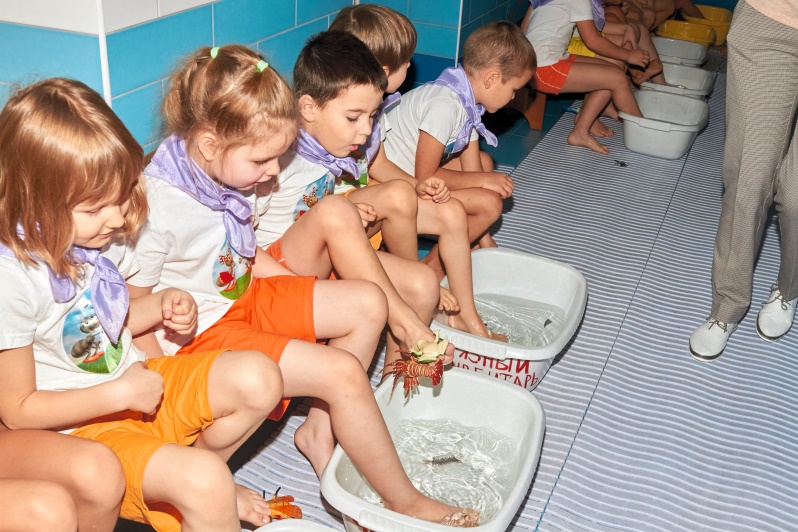 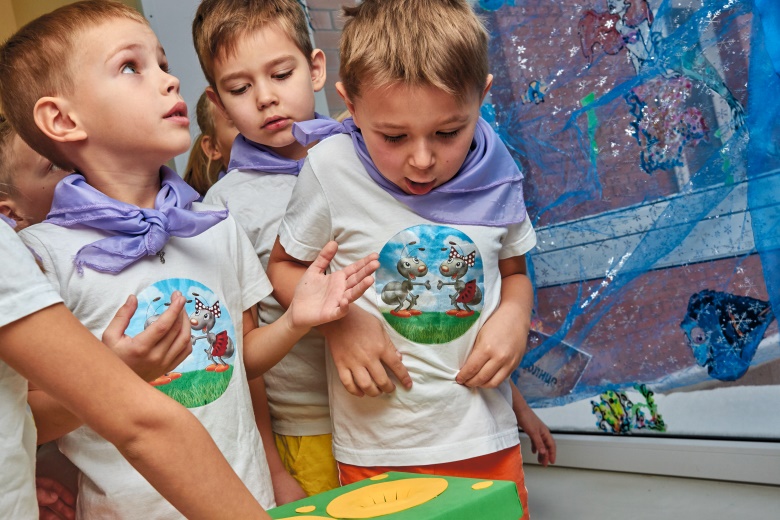 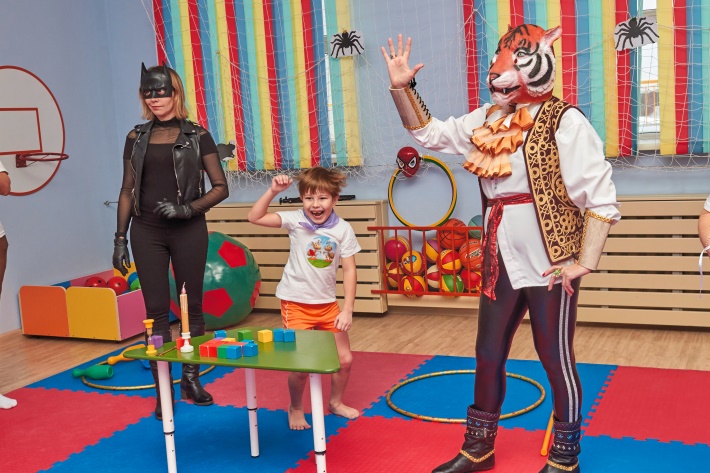 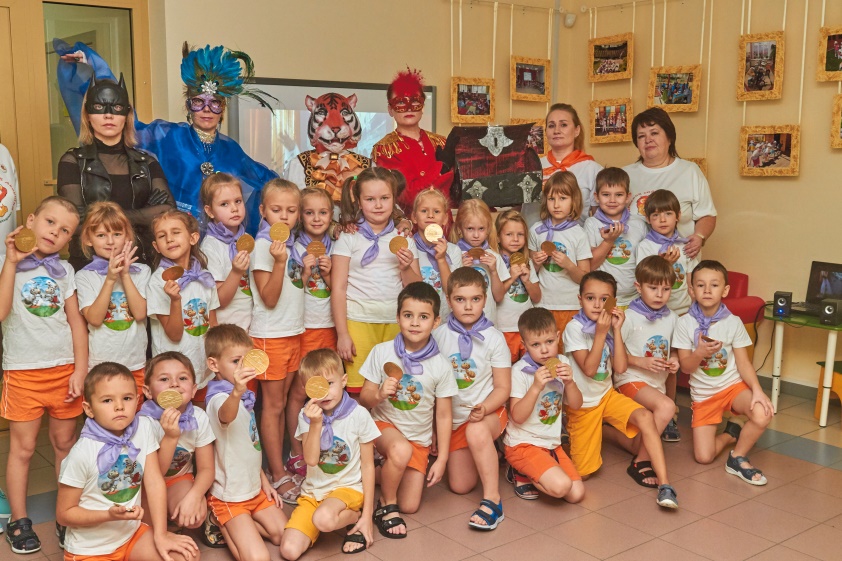 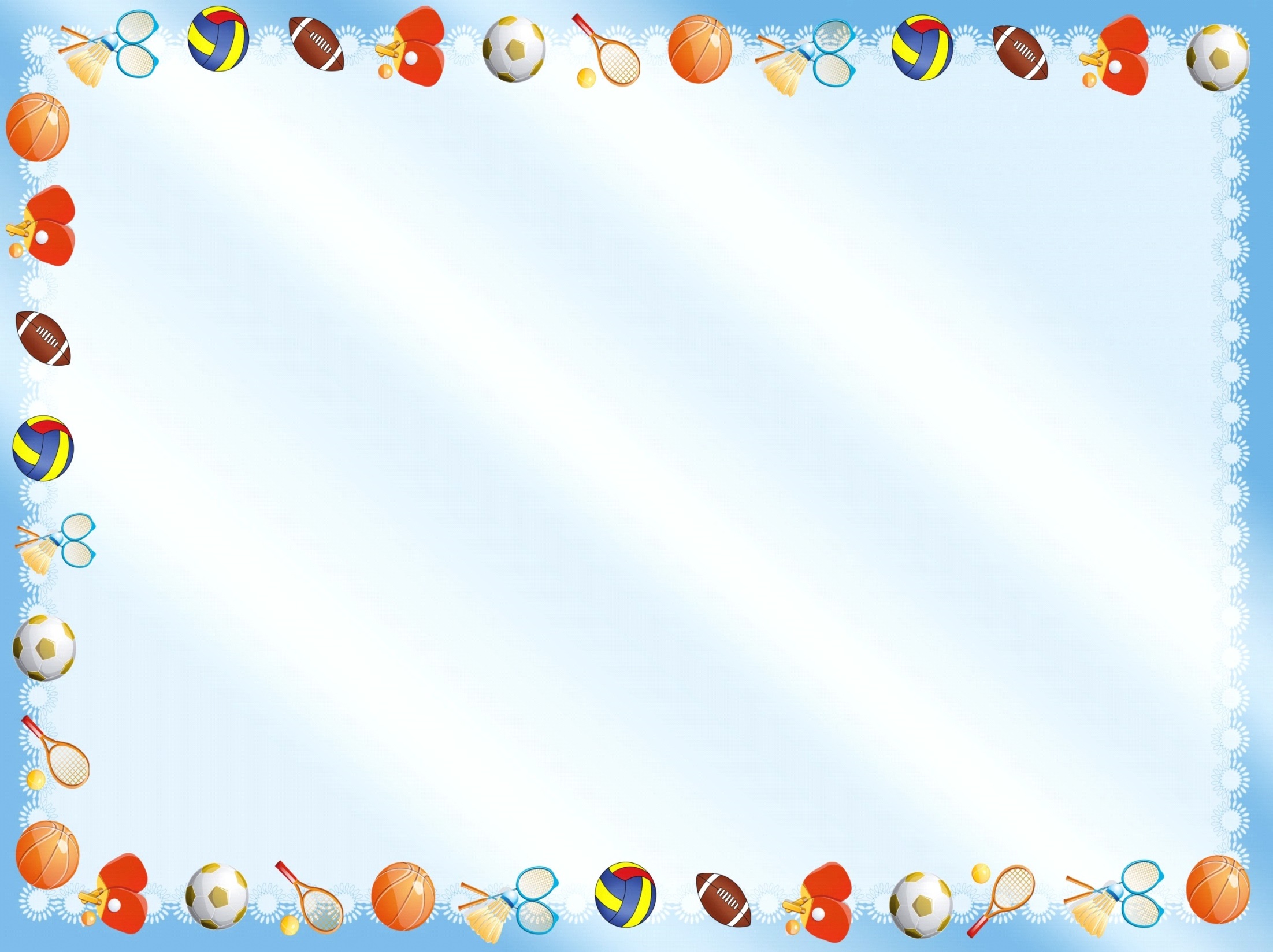 Вывод: Использование квест-технологий, прямо или косвенно ведет к формированию основ функциональной грамотности будущего школьника.
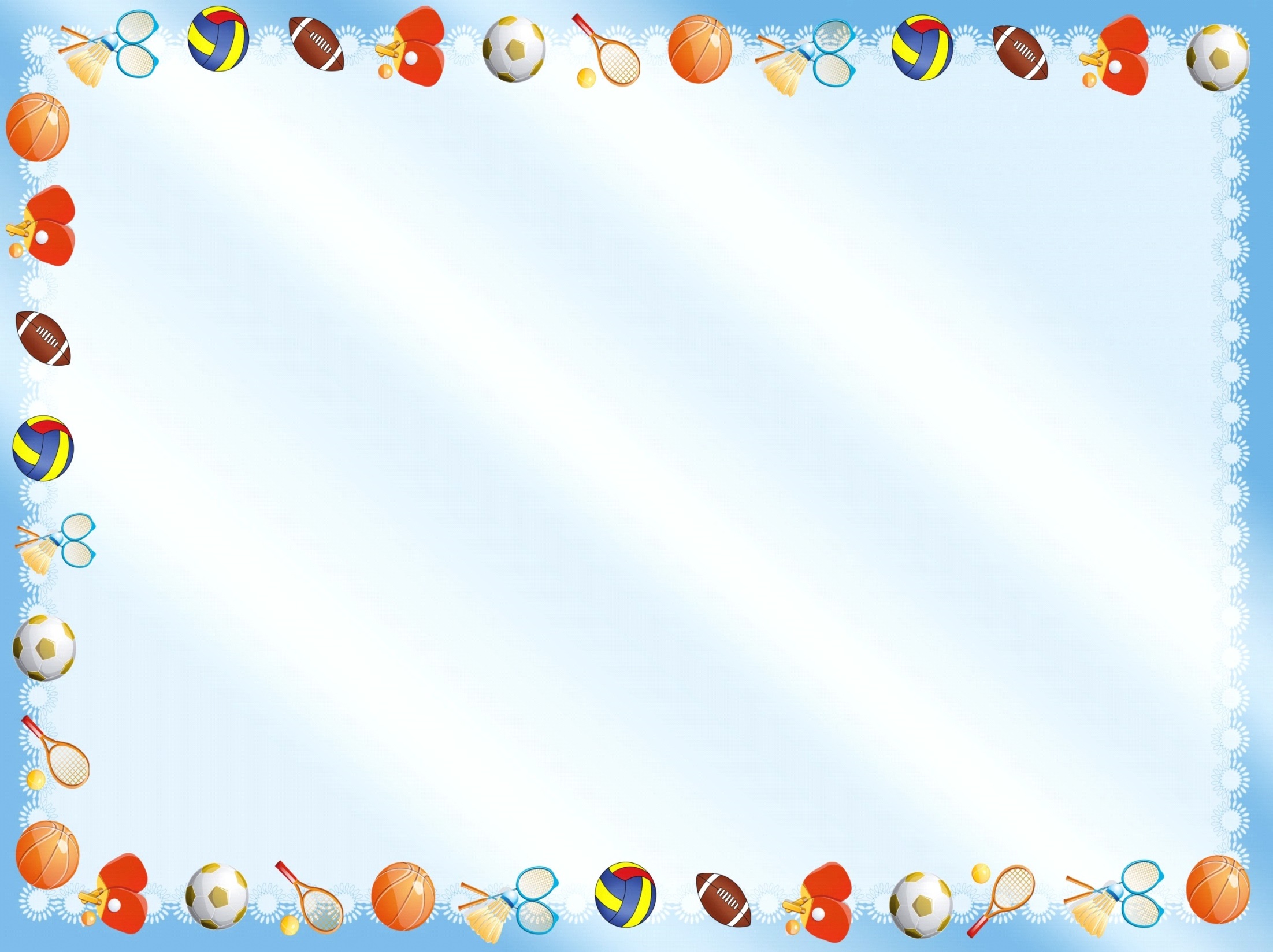 Спасибо за внимание!